Where people go [countries]
Aller (nous) 
Use of ‘à’
SSC [en/an] revisited
Y7 French
Term 2.2 - Week 4 - Lesson 45
Author names: Stephen Owen / Natalie Finlayson
Artwork by: Chloé Motard

Date updated: 16/08/21
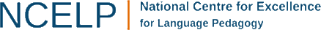 [Speaker Notes: Artwork by Chloé Motard. All additional pictures selected are available under a Creative Commons license, no attribution required.

Learning outcomes (lesson 1):
Introduction of ‘nous’ form of aller and preposition à
Revisit SSC [en/an]
Word frequency (1 is the most frequent word in French): 
7.2.2.4 (introduce) allons [53], allez [53], vont [53], année [102], mois [178], vacances [1726], ville [260], Écosse [n/a], Angleterre [n/a], France [n/a], chez [206], en3 [3]
7.2.2.1 (revisit) aller [53], va [53], vais [53], vas [53], caisse [1881], collège [2116], jour [78], parc [1240], poste [489], samedi [1355], train [232], où [48], comment [234], quand [119]
7.1.2.7 (revisit) fermer [757], regarder2 [425], vous1 [50], chemise [3892], classe [778], fenêtre [1604], porte [696], salle [812], silence [1281], tableau [1456], bien [47]
Source: Londsale, D., & Le Bras, Y.  (2009). A Frequency Dictionary of French: Core vocabulary for learners London: Routledge.

The frequency rankings for words that occur in this PowerPoint which have been previously introduced in NCELP resources are given in the NCELP SOW and in the resources that first introduced and formally re-visited those words. 
For any other words that occur incidentally in this PowerPoint, frequency rankings will be provided in the notes field wherever possible.]
en/an
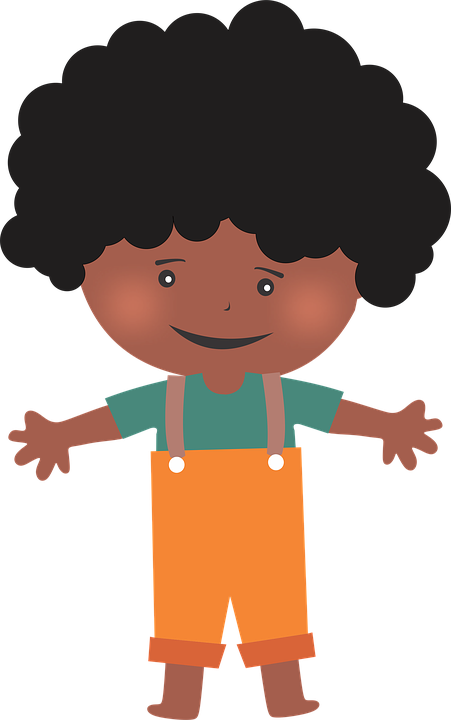 enfant
[Speaker Notes: Timing: 1 minute

Aim: To consolidate SSC [en/an]

Procedure:1. Present the letter(s) and say the [en/an] sound first, on its own. Students repeat it with you.2. Bring up the word ”enfant” on its own, say it, students repeat it, so that they have the opportunity to focus all of their attention on the connection between the written word and its sound.
3. A possible gesture for this would be to mime patting a child on the head/back4. Roll back the animations and work through 1-3 again, but this time, dropping your voice completely to listen carefully to the students saying the [en/an] sound, pronouncing ”enfant” and, if using, doing the gesture.

Word frequency (1 is the most frequent word in French): 
enfant [126].Source: Londsale, D., & Le Bras, Y. (2009). A Frequency Dictionary of French: Core vocabulary for learners London: Routledge.]
en/an
enfant
[Speaker Notes: With sound and no pictures to focus all attention on the sound-symbol correspondence.]
en/an
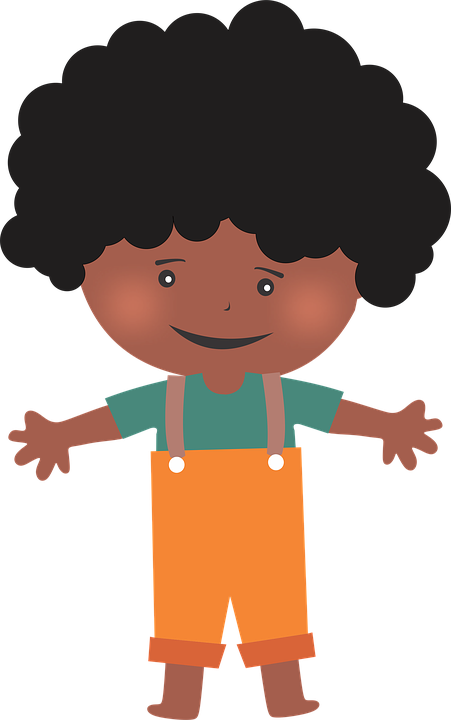 enfant
[Speaker Notes: Without sound to elicit pronunciation (without first hearing the teacher). 

Teacher to elicit pronunciation by asking “Comment dit-on …"]
en/an
quand ?
grand
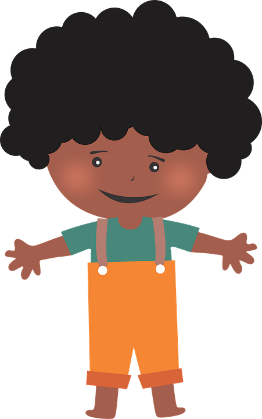 ?
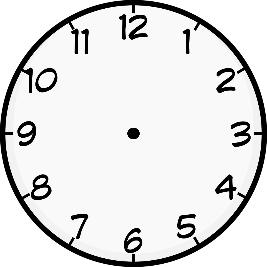 enfant
encore
penser
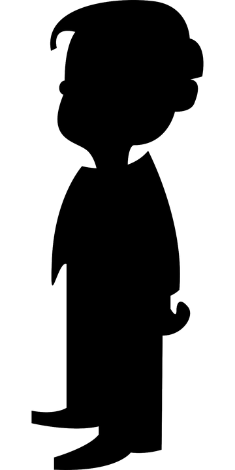 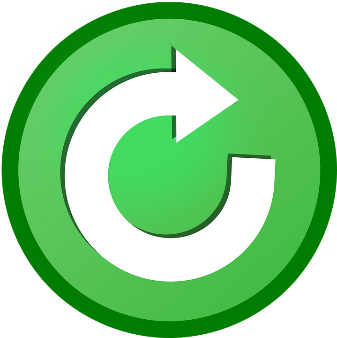 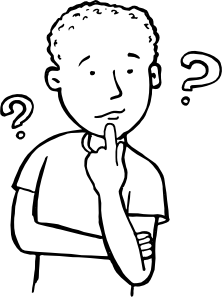 prendre
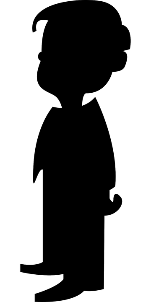 [to take]
[Speaker Notes: Timing: 2 minutes

Aim: To consolidate SSC [en/an]

Procedure:
1. Introduce and elicit the pronunciation of the individual SSC [en/an] and then the source word again ‘enfant’ (with gesture, if using).2. Then present and elicit the pronunciation of the five cluster words.
The cluster words have been chosen for their high-frequency, from a range of word classes, with the SSC (where possible) positioned within a variety of syllables within the words (e.g. initial, 2nd, final etc.). Additionally, we have tried to use words that build cumulatively on previously taught SSCs (see the Phonics Teaching Sequence document) and do not include new SSCs. Where new SSCs are used, they are often consonants which have a similar symbol-sound correspondence in English.
Word frequency (1 is the most frequent word in French): grand [59]; quand [119] penser [116]; prendre[43]; encore [51]; enfant [126].Source: Londsale, D., & Le Bras, Y. (2009). A Frequency Dictionary of French: Core vocabulary for learners London: Routledge.]
en/an
quand ?
grand
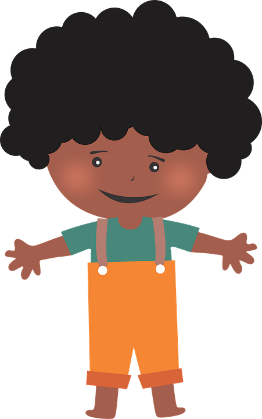 enfant
encore
penser
prendre
[Speaker Notes: With sound and no pictures to focus all attention on the sound-symbol correspondence.]
en/an
quand ?
grand
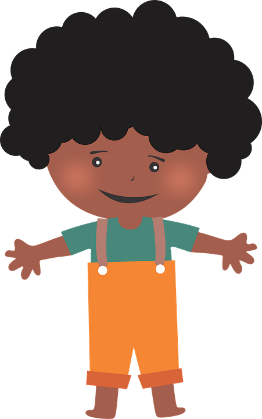 enfant
encore
penser
prendre
[Speaker Notes: Without sound to elicit pronunciation (without first hearing the teacher). 

Teacher to elicit pronunciation by asking “Comment dit-on …"]
Phonétique
écouter
écouter
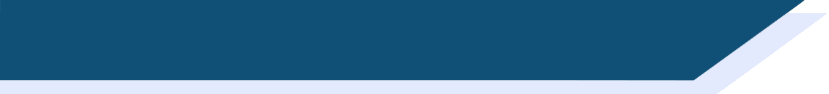 Phonétique
Phonétique
Mets les mots en ordre. Écris ‘1’ ou ‘2’.
e/an
on
__ son sound
__ cent 100
2
1
a
__ en in/by/to
__ on we/one
1
2
b
__ dans in
__ don gift
1
2
c
__ pan part
__ pont bridge
2
1
d
__ sans without
__ sont (they) are
1
2
e
[Speaker Notes: Timing: 2 minutes

Aim: Listen for the target SCCs

Procedure:
Click on the letters to play the audio. 
Students listen for the SCCs, and note the order in which they are presented each time in words which are minimal pairs. Minimal pairs of words differ by one phoneme, i.e., an SSC which changes the meaning. Through this activity, students learn the importance of connecting SSCs with meaning.
The students only need to note the order of presentation of each SSC – i.e. 1 or 2 – not the source word itself (there could be more than one answer, since multiple graphemes correspond in French to the same phoneme). 
The answers are animated and appear on successive mouse clicks, together with the words which were spoken on the recordings. 
To elicit answers, teachers point at a word and ask: “1 ou 2 ?”.

Transcript
cent.... son
on... en
don... dans
pan... pont
sans... Sont

Word frequency (1 is the most frequent word in French): cent [704], en [7], dans [11], pan [>5000], sans [71], son [26], on [29], don [1800], pont [1889], sont [5]
Source: Londsale, D., & Le Bras, Y.  (2009). A Frequency Dictionary of French: Core vocabulary for learners London: Routledge.]
Vocabulaire - révisions
lire / parler
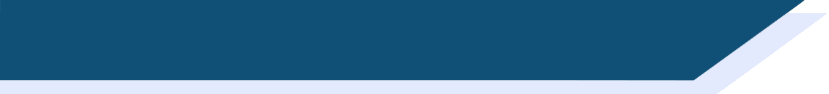 Vocabulaire (révisions)
la caisse
le collège
A
B
post office
secondary school
H
G
mots en français
C
le jour
le parc
D
park
I
Saturday
J
mots en anglais
F
E
la poste
samedi
checkout
K
day
L
[Speaker Notes: Timing: 5 minutes (for this and the next slide)

Aim: Revisit vocabulary: 7.2.1.5
Procedure:
Snap! Students take turns to pick a card from block A-F on the left and another from block G-L on the right. 
Clicking on the chosen card reveals a French word on the left and an English word on the right. The idea is to find pairs with the same meaning. Each word is then obscured again on the second click, so that the students may have another go.
This is also a way to practise the alphabet – encourage students to say a letter using its French name to reveal the word behind it.

A-F: caisse,  collège, jour, parc, poste, samedi
G-L: post office, secondary school, park, Saturday, checkout, day]
Vocabulaire - révisions
lire / parler
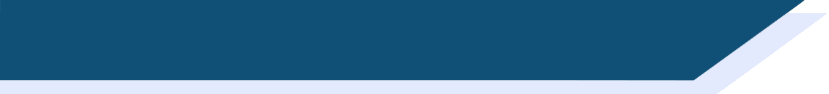 Vocabulaire (révisions)
le train
M
où
N
Q
R
where
when
mots en français
mots en anglais
comment
quand
P
O
S
how
train
T
[Speaker Notes: Snap (continued - please see instructions on previous slide).

M-P: train [232], où [48], comment [234], quand [119]
Q-T: train, where, how, when

(Complete the alphabet practice by asking students which letters are missing. These are U, V, W, X, Y and Z.)]
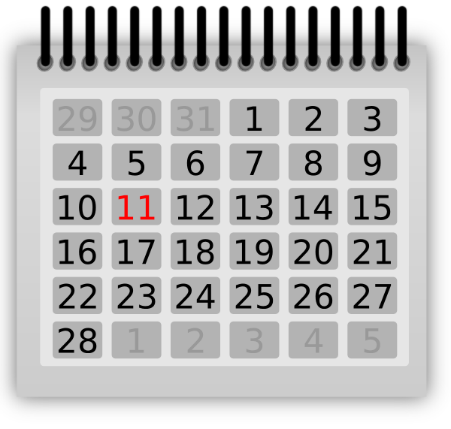 parler
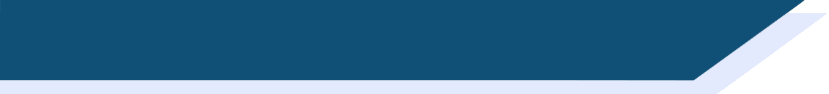 Vocabulaire
Vocabulaire
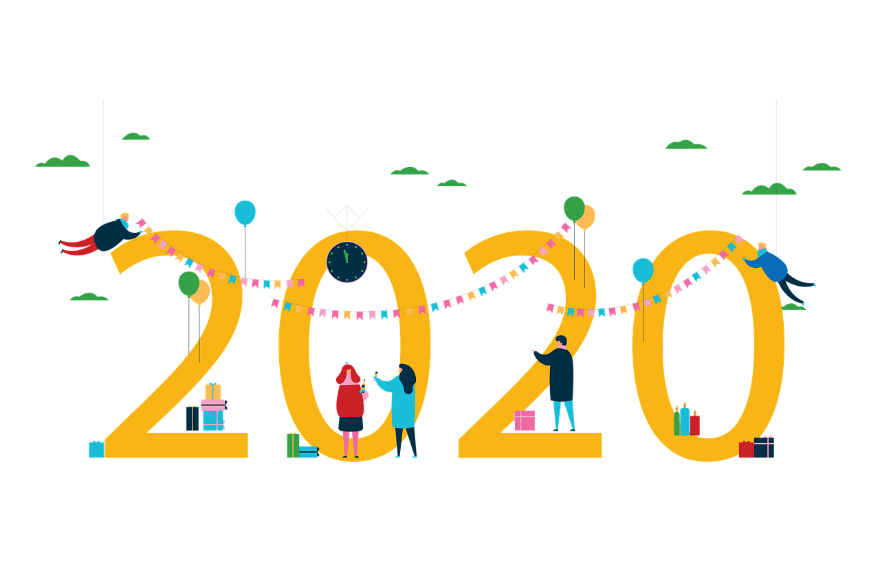 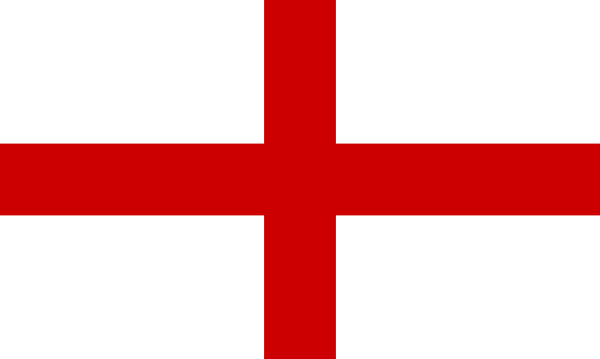 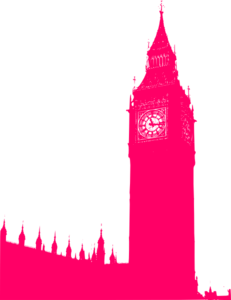 le mois
une année
l’Angleterre
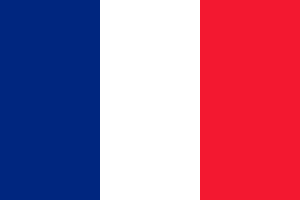 Londres
la France
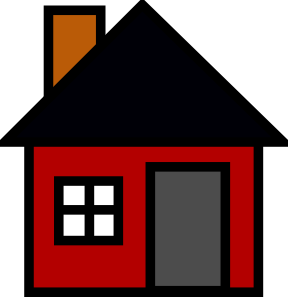 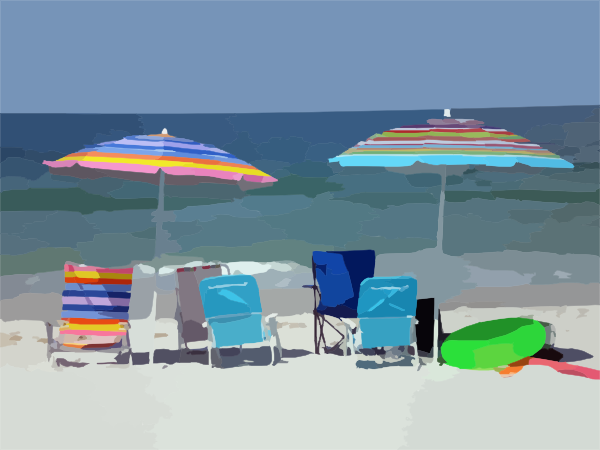 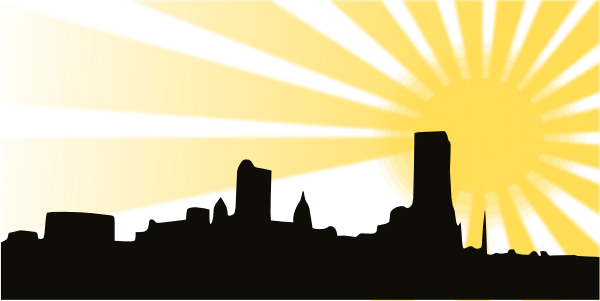 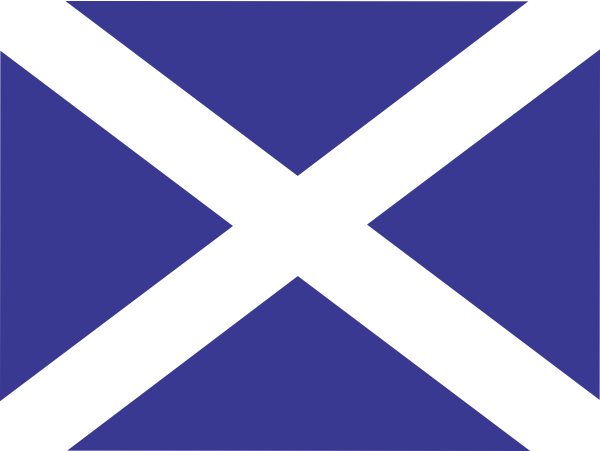 chez...
les vacances
la ville
l’Écosse
[Speaker Notes: Timing: 6 minutes  (for the next 11 slides)

Aim: Practise new vocabulary

Procedure:
This first slide shows all new items apart from the three irregular forms of aller, which will be practised in the grammar activities later. 
The subsequent vocabulary slides each have one of these items missing; the students must say which item (in French). 
The missing item appears upon clicking the mouse.]
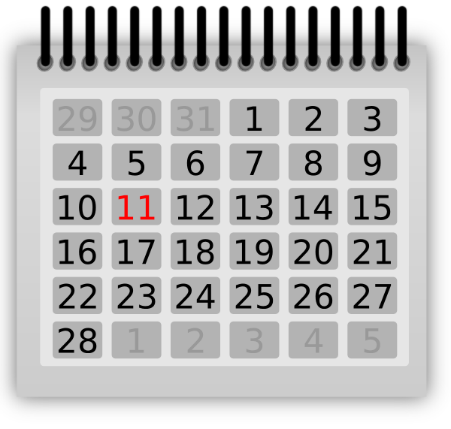 parler
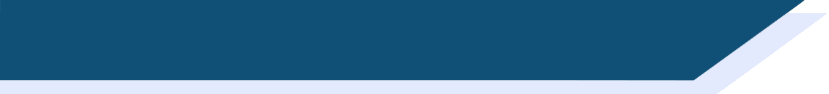 Nous cherchons quoi ?
Nous cherchons quoi ?
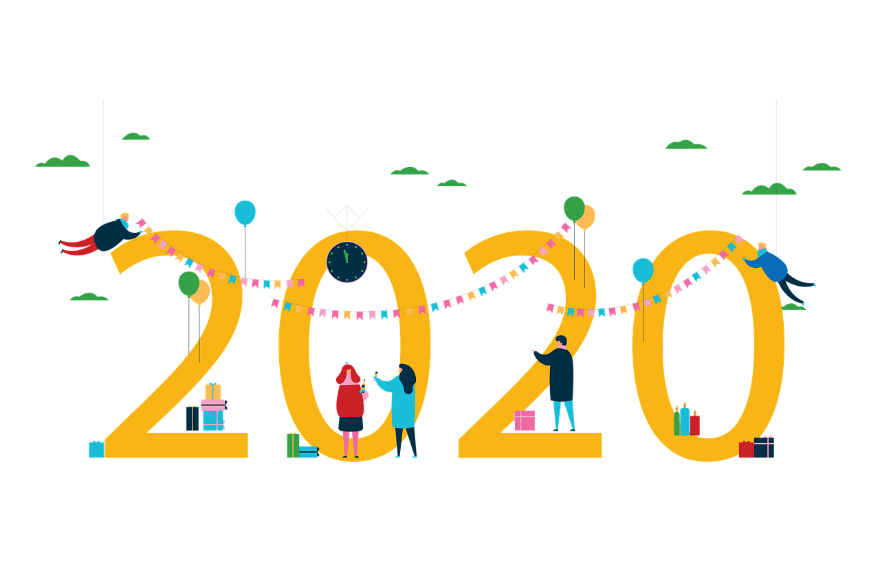 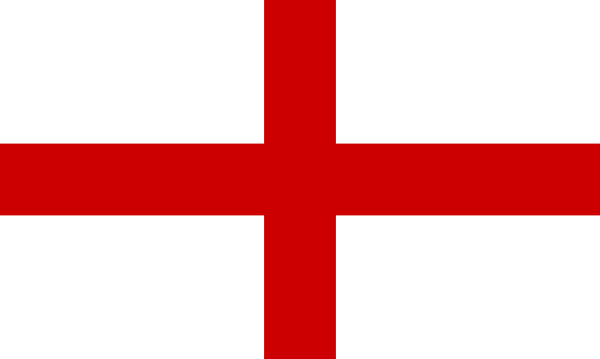 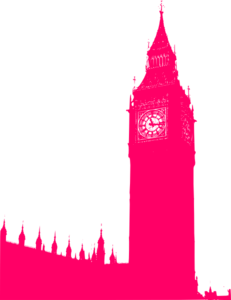 le mois
une année
l’Angleterre
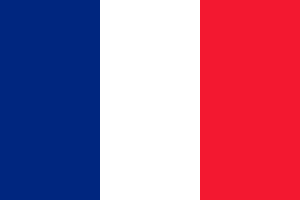 Londres
la France
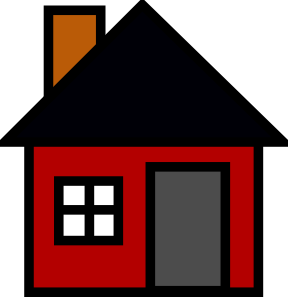 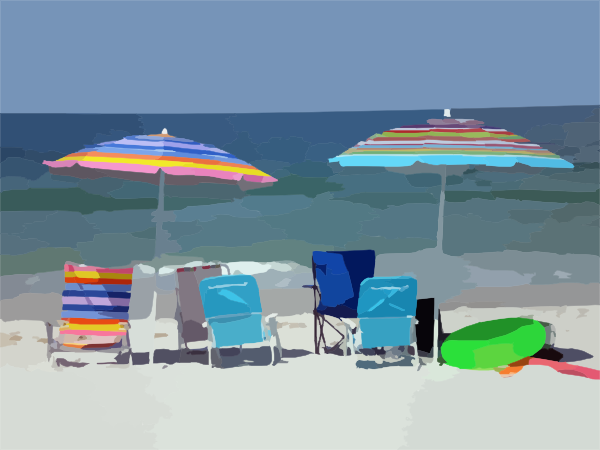 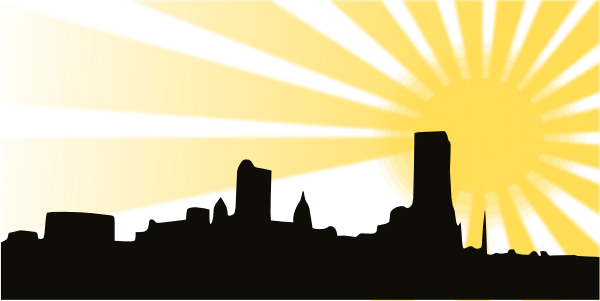 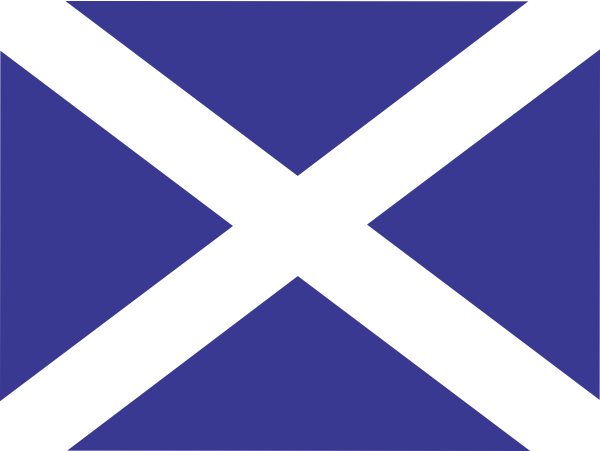 chez...
les vacances
la ville
l’ Écosse
[Speaker Notes: chez]
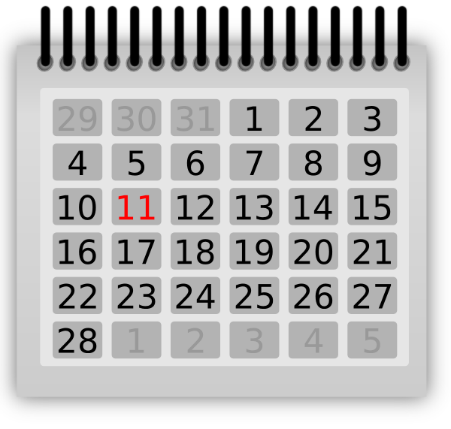 parler
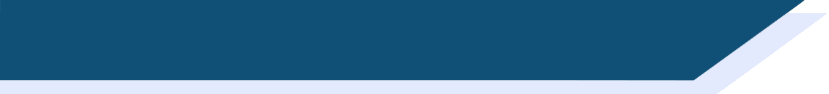 Nous cherchons quoi ?
Nous cherchons quoi ?
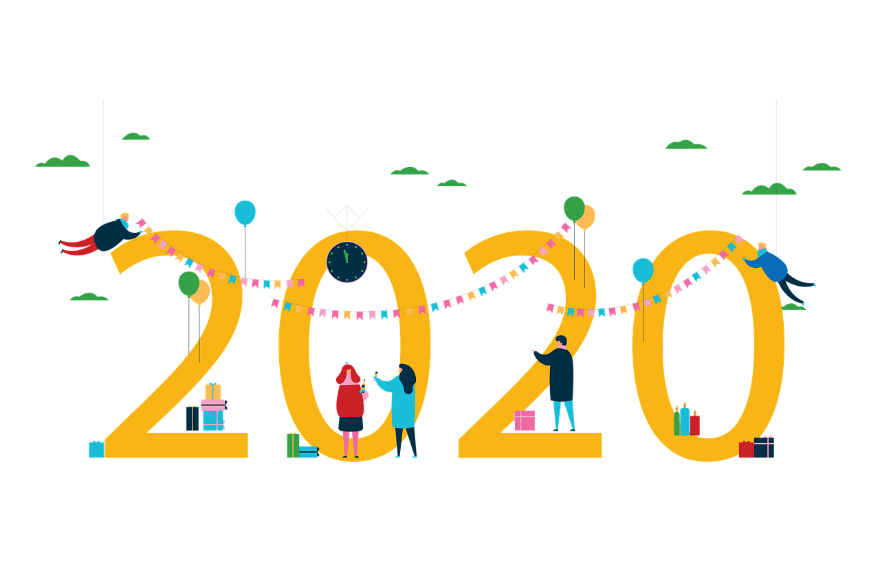 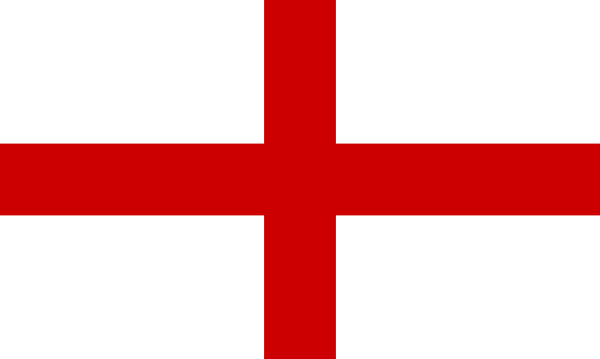 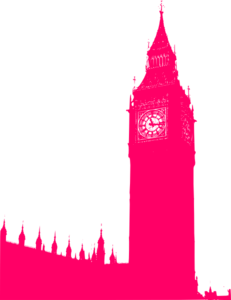 le mois
une année
l'Angleterre
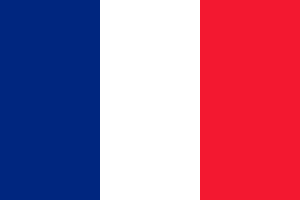 Londres
la France
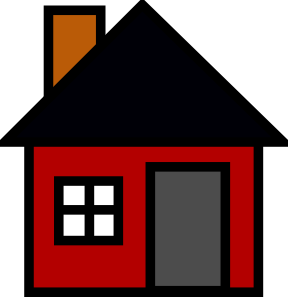 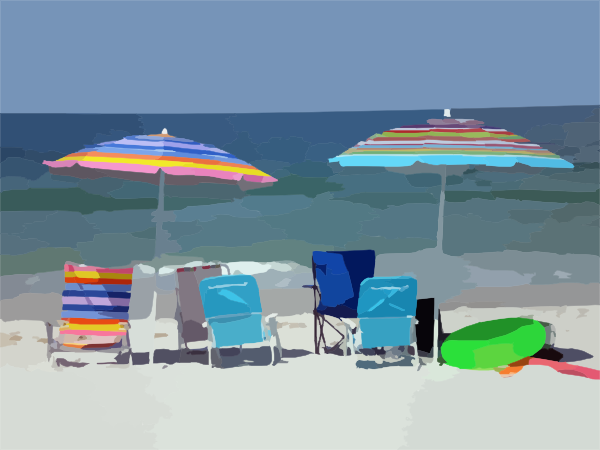 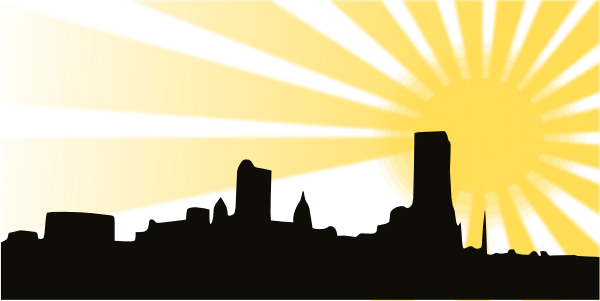 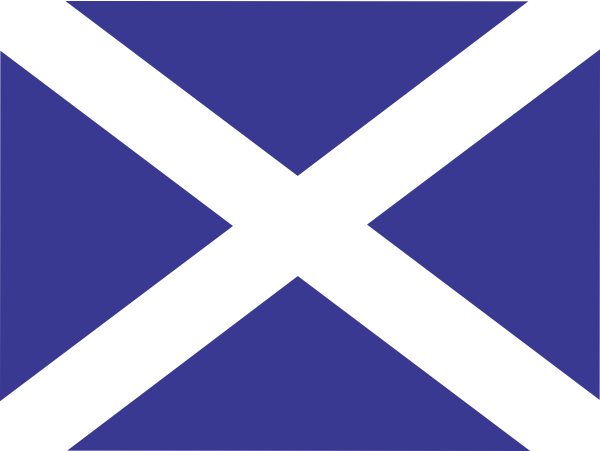 les vacances
chez...
la ville
l'Écosse
[Speaker Notes: Le mois]
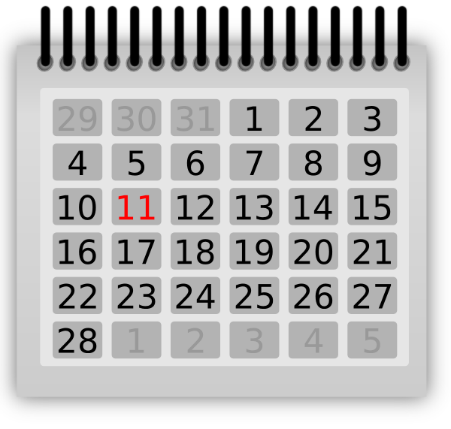 parler
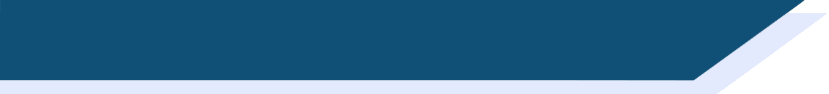 Nous cherchons quoi ?
Nous cherchons quoi ?
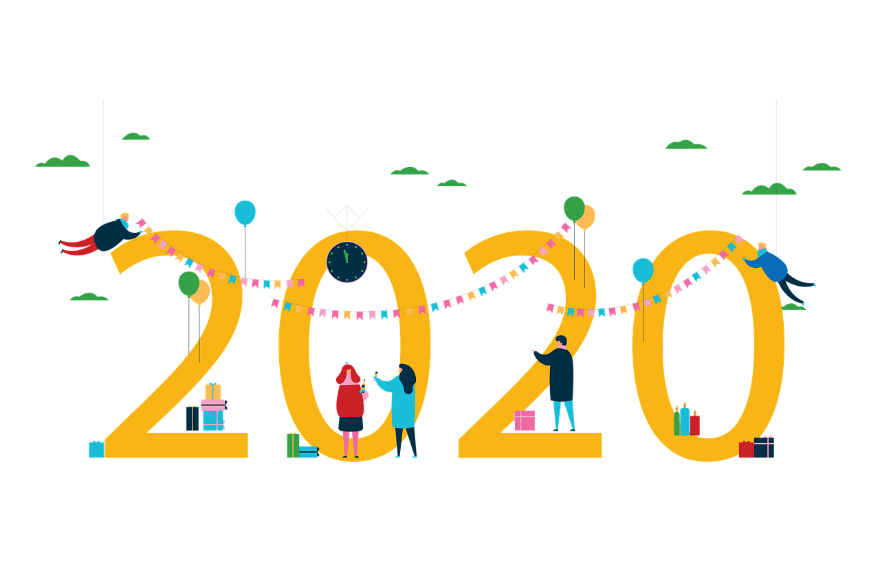 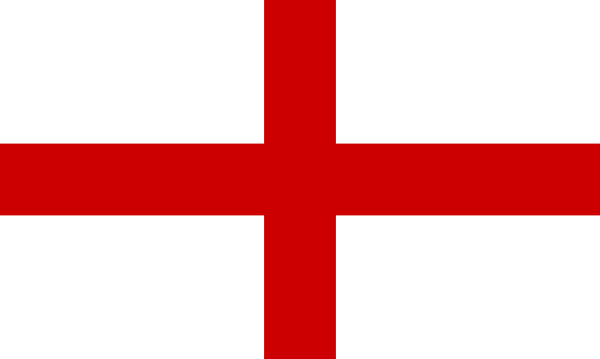 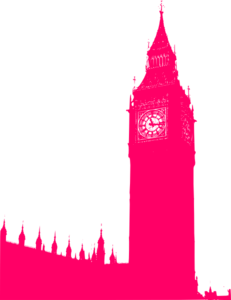 un mois
une année
l'Angleterre
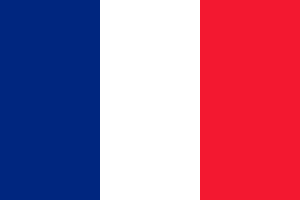 Londres
la France
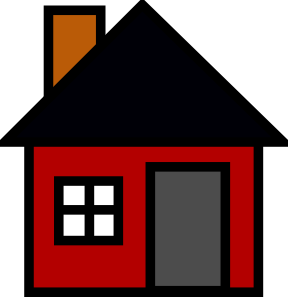 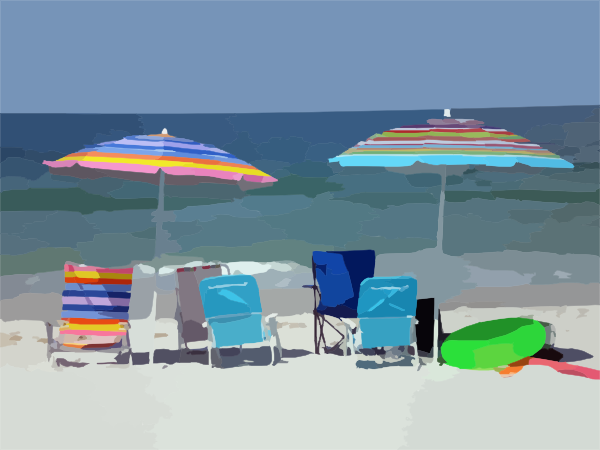 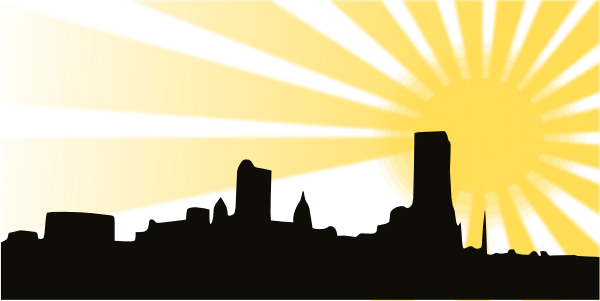 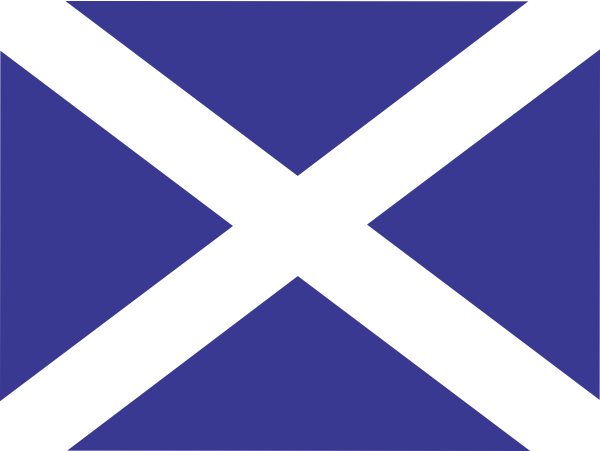 chez...
les vacances
la ville
l'Écosse
[Speaker Notes: La ville]
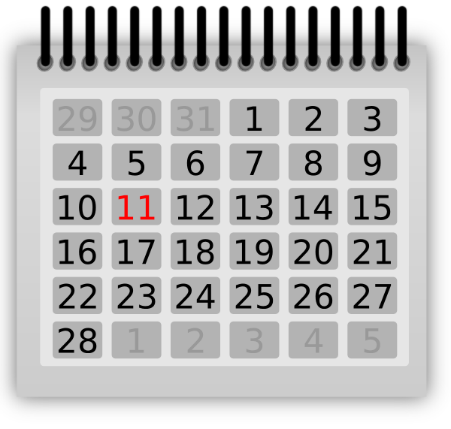 parler
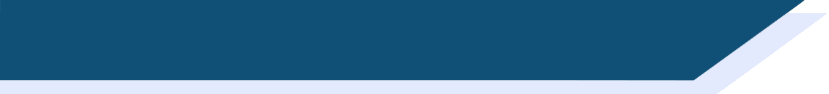 Nous cherchons quoi ?
Nous cherchons quoi ?
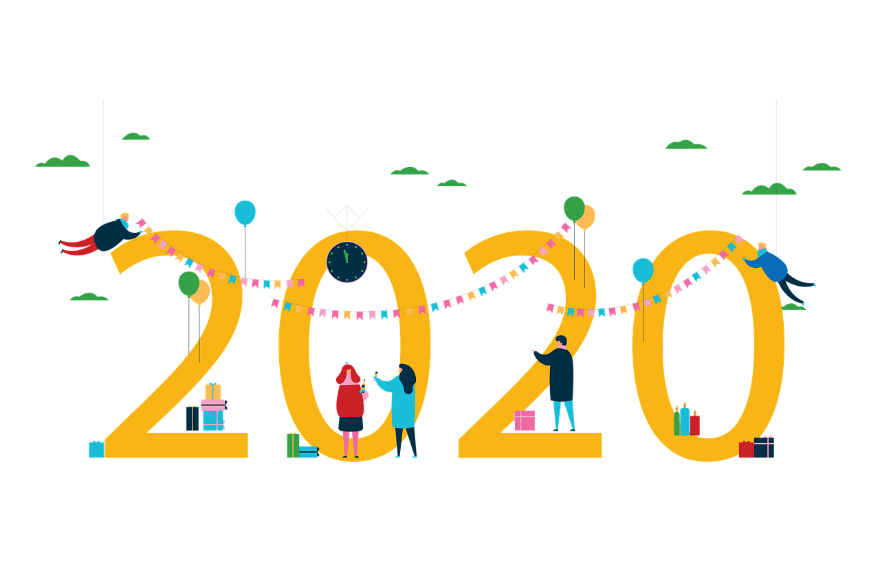 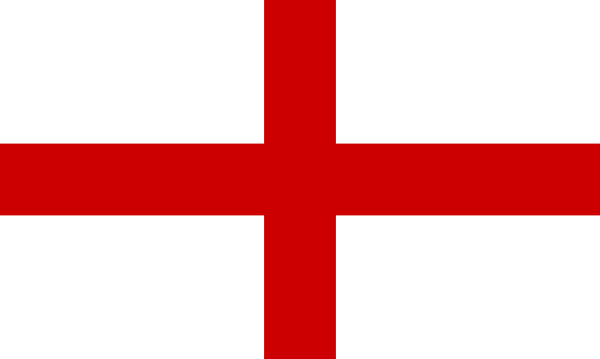 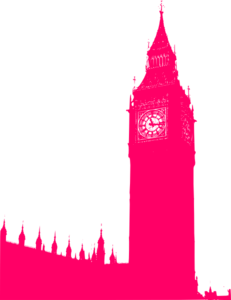 le mois
une année
l'Angleterre
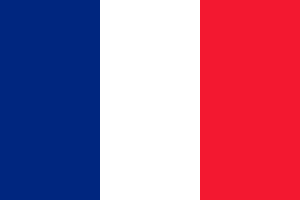 Londres
la France
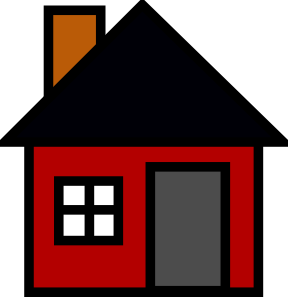 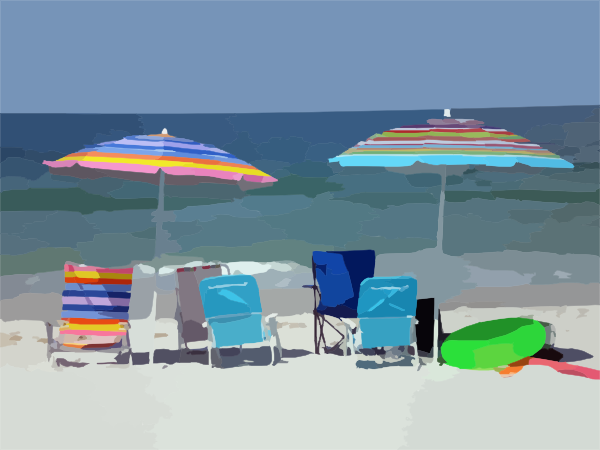 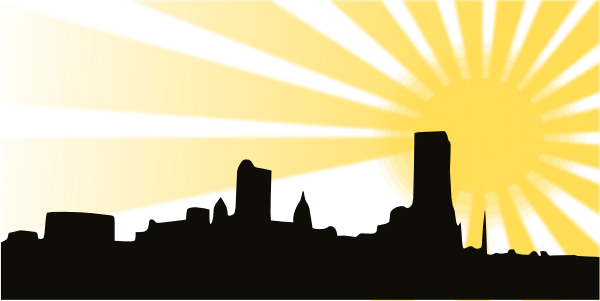 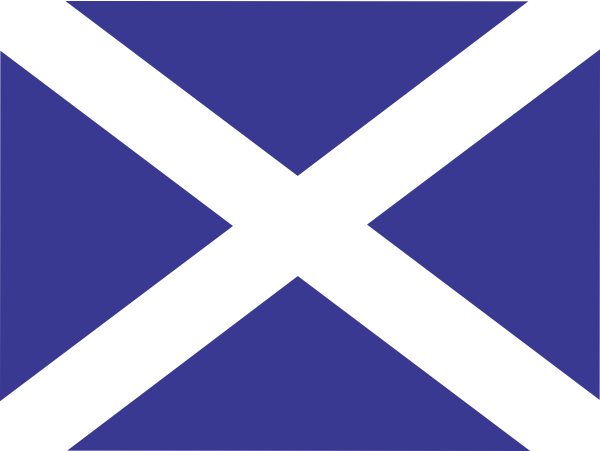 chez...
les vacances
la ville
l’Écosse
[Speaker Notes: Londres 

Note the pronunciation of Londres, which contains the contrast SSC [on] from the previous activity.]
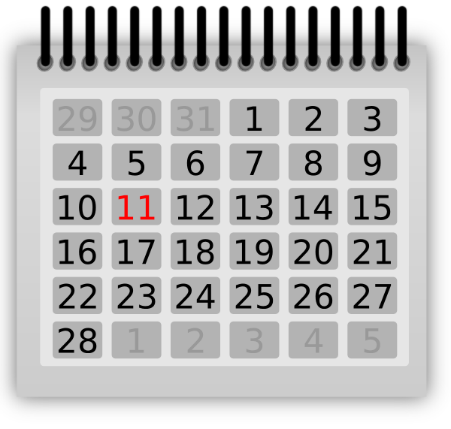 parler
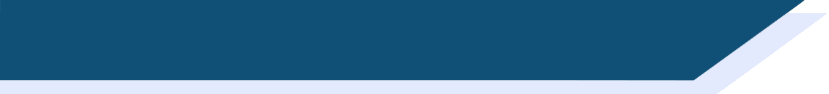 Nous cherchons quoi ?
Nous cherchons quoi ?
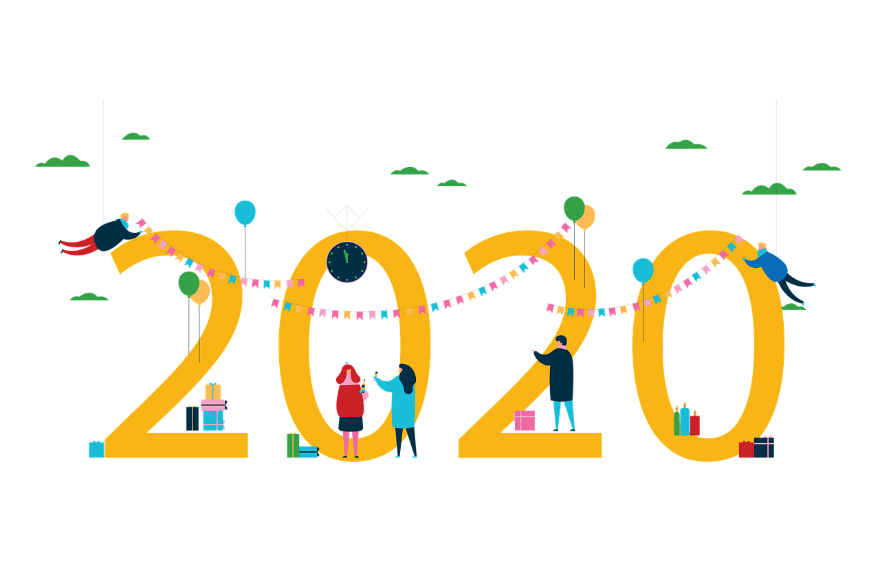 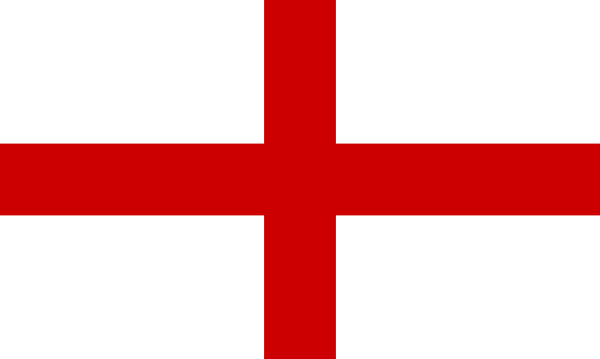 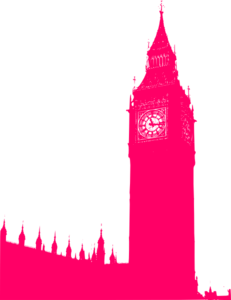 le mois
une année
l’Angleterre
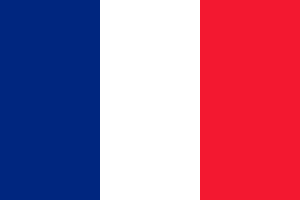 Londres
la France
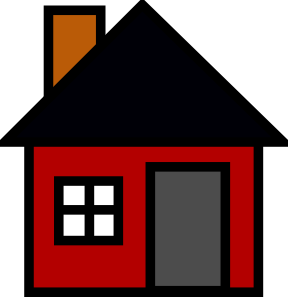 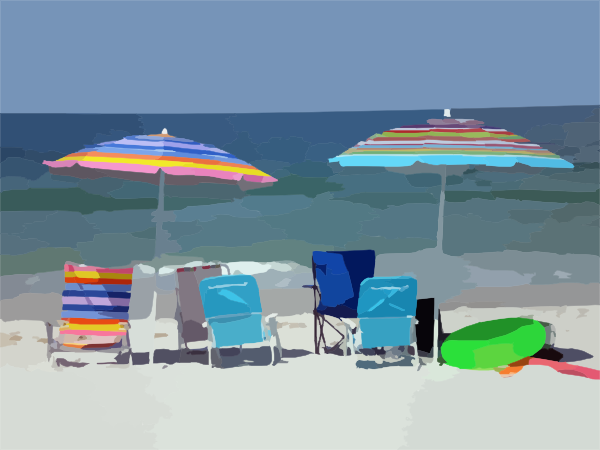 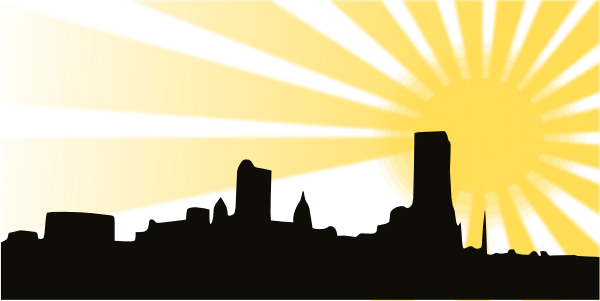 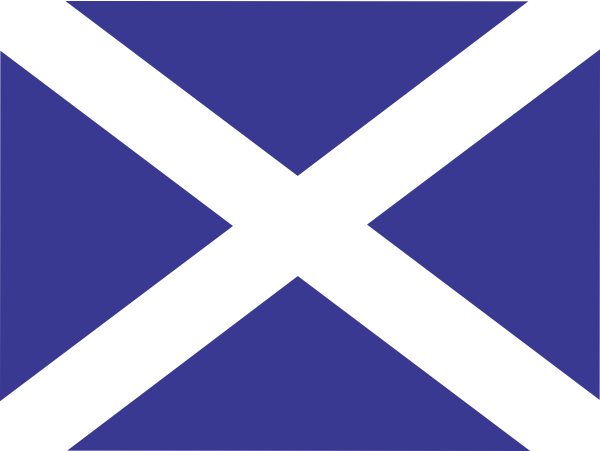 chez...
les vacances
la ville
l'Écosse
[Speaker Notes: Angleterre

Note the pronunciation of Angleterre, which contains this week’s revisited SSC [an]]
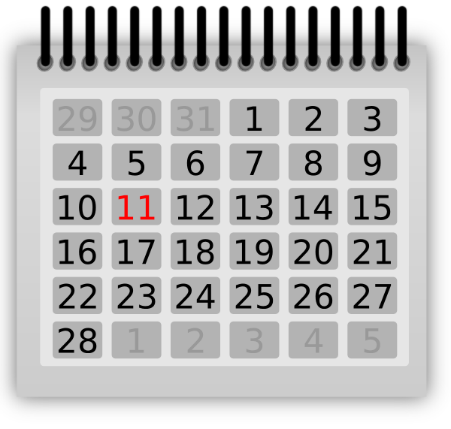 parler
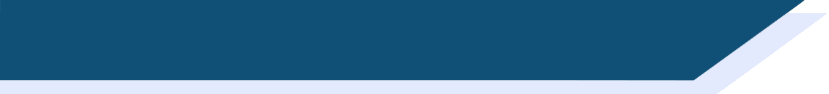 Nous cherchons quoi ?
Nous cherchons quoi ?
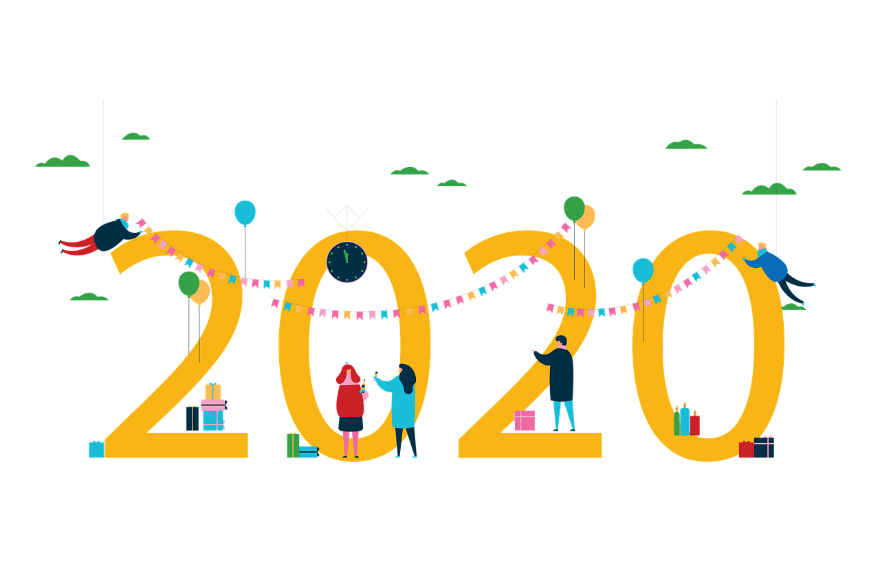 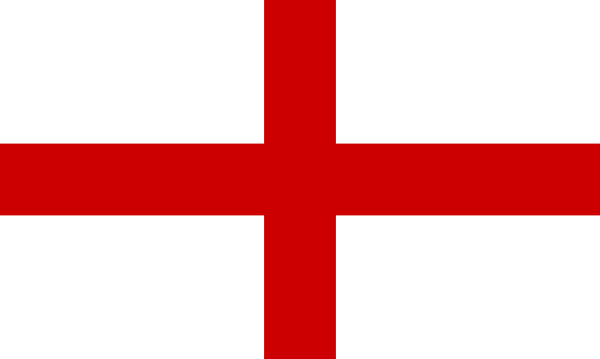 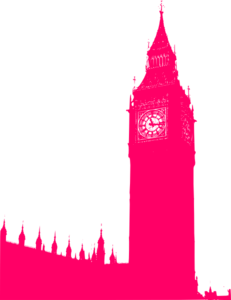 un mois
une année
l'Angleterre
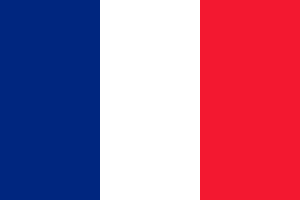 Londres
la France
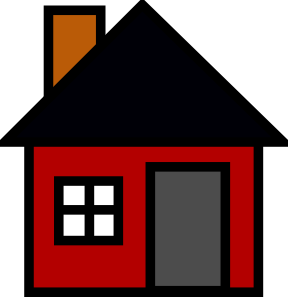 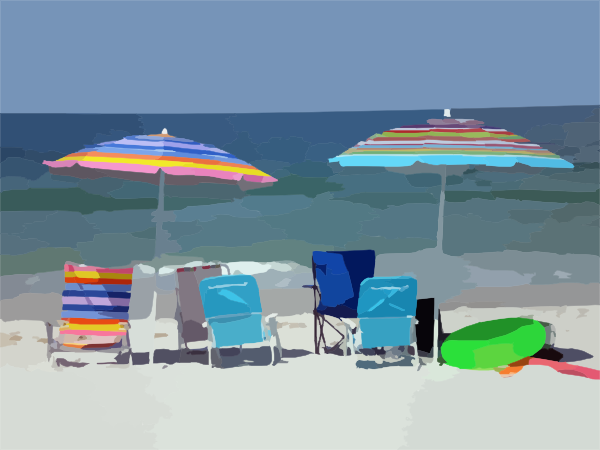 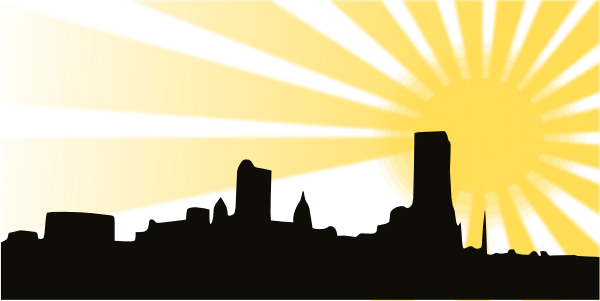 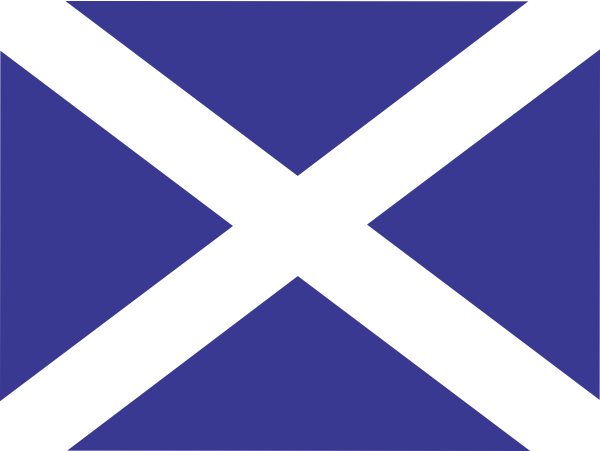 chez...
les vacances
la ville
l'Écosse
[Speaker Notes: année

Note the pronunciation of année – here, exceptionally, the an combination does not correspond to the SSC practised this week.]
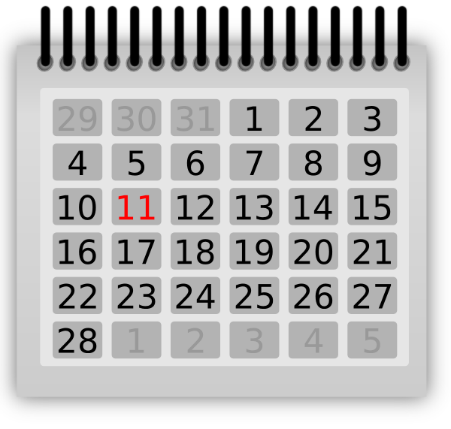 parler
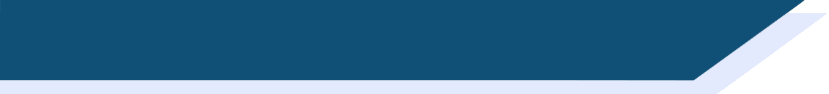 Nous cherchons quoi ?
Nous cherchons quoi ?
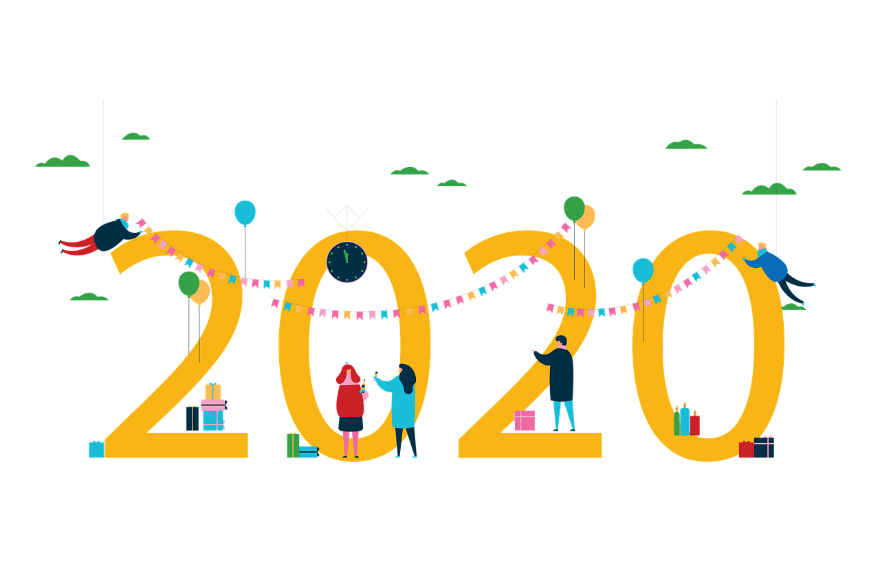 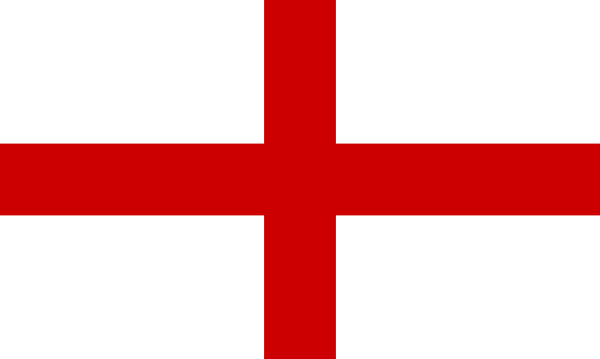 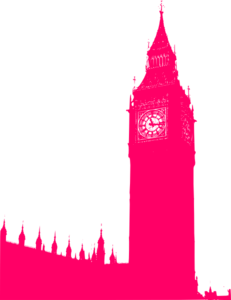 le mois
une année
l'Angleterre
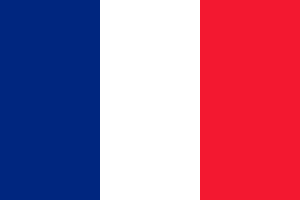 Londres
la France
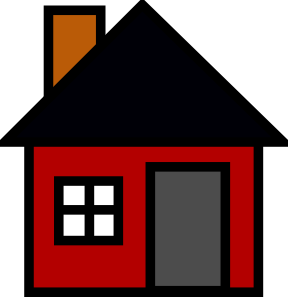 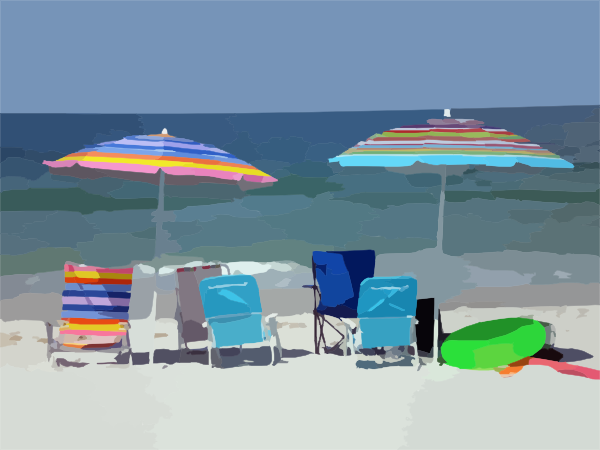 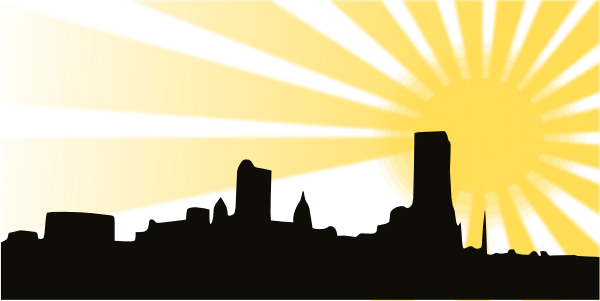 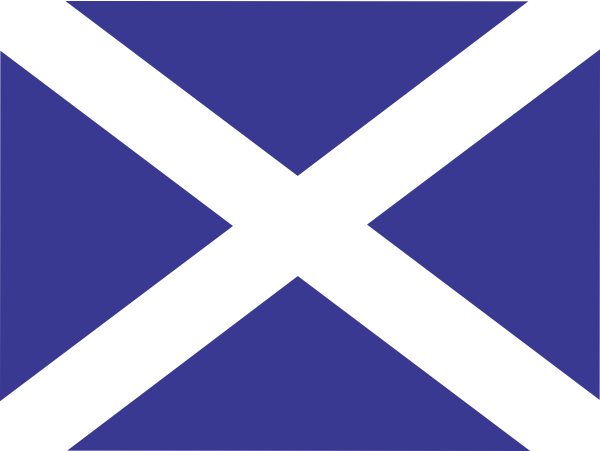 chez...
les vacances
la ville
l'Écosse
[Speaker Notes: l’Écosse]
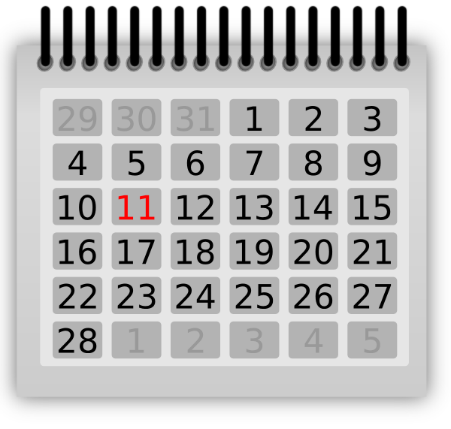 parler
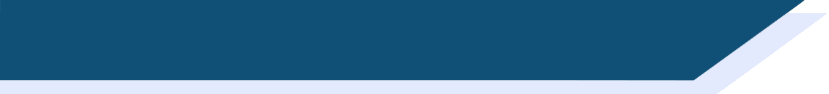 Nous cherchons quoi ?
Nous cherchons quoi ?
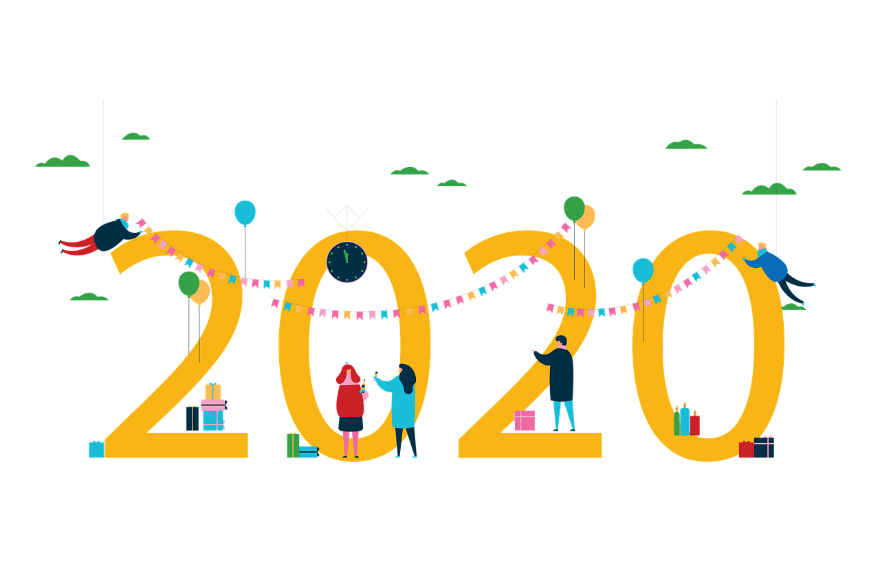 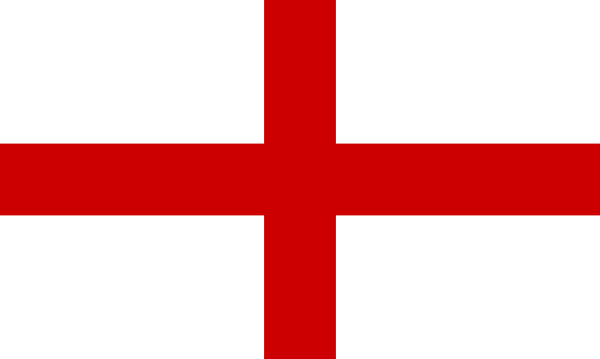 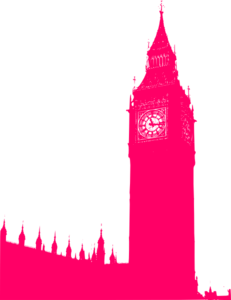 le mois
une année
l'Angleterre
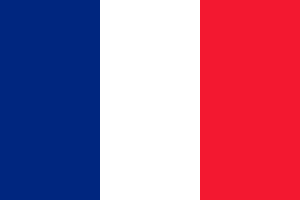 Londres
la France
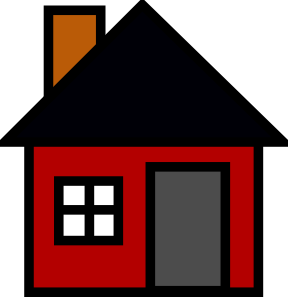 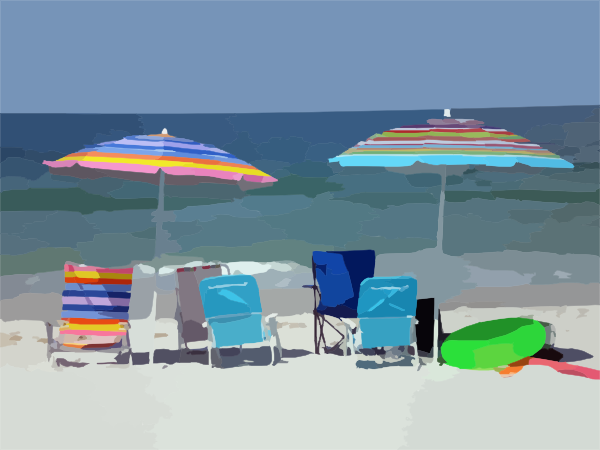 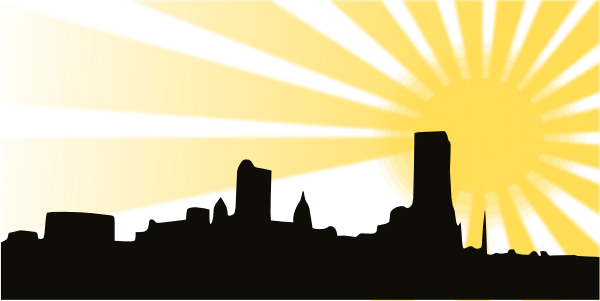 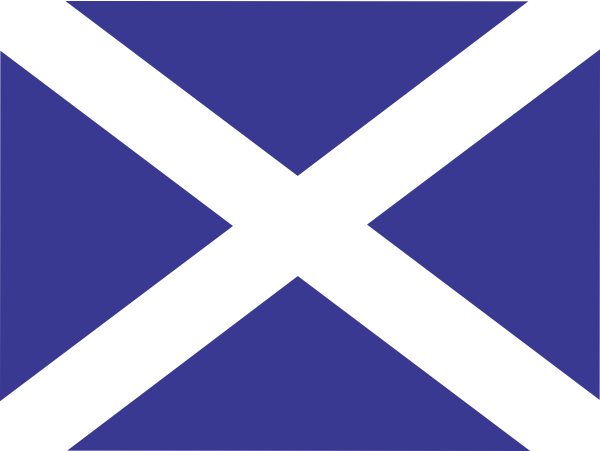 chez...
les vacances
la ville
l'Écosse
[Speaker Notes: Les vacances

Note the pronunciation of vacances, which contains this week’s revisited SSC.]
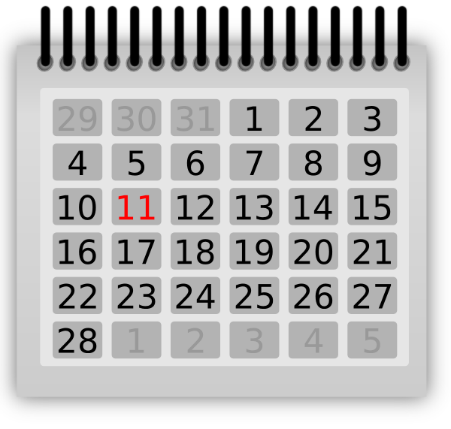 parler
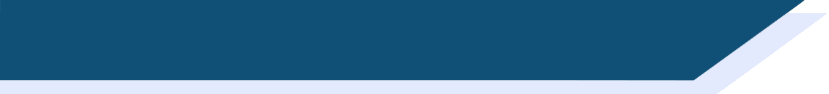 Nous cherchons quoi ?
Nous cherchons quoi ?
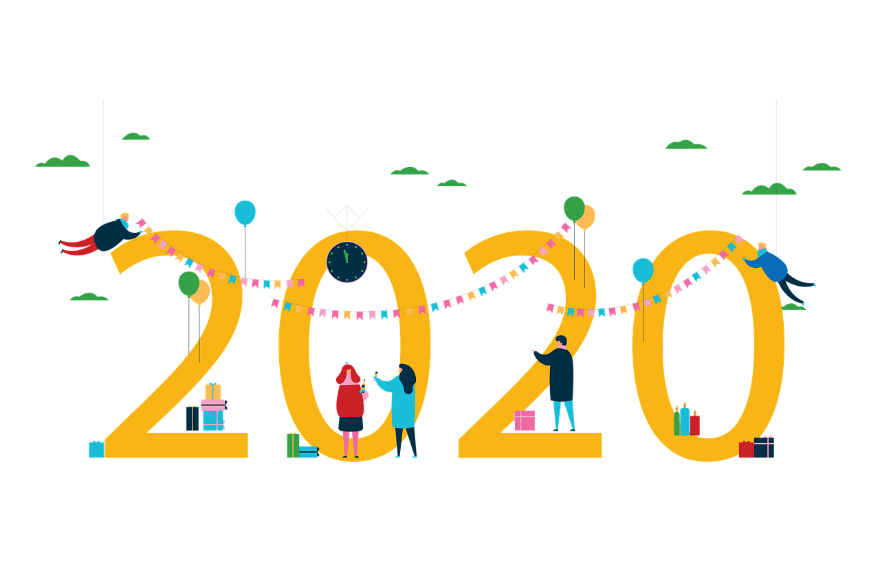 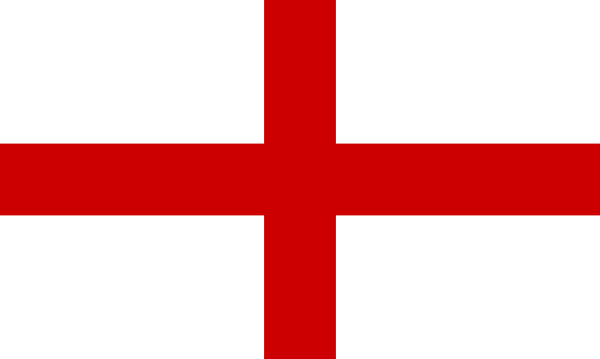 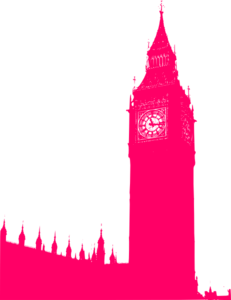 le mois
une année
l'Angleterre
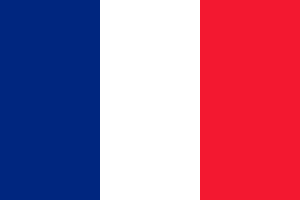 Londres
la France
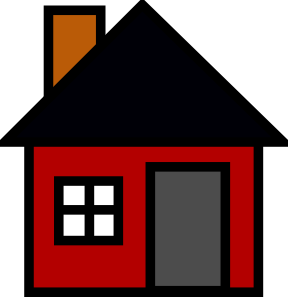 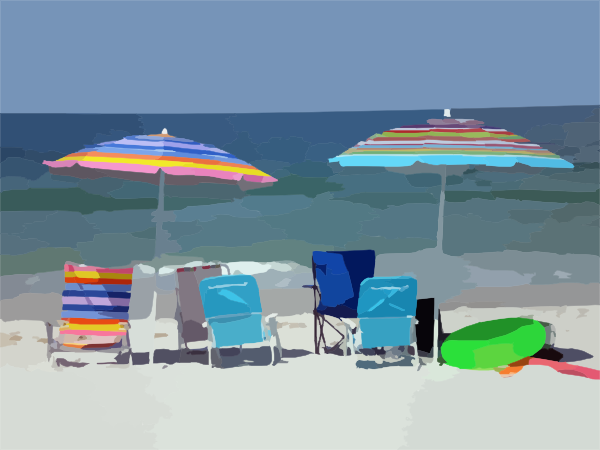 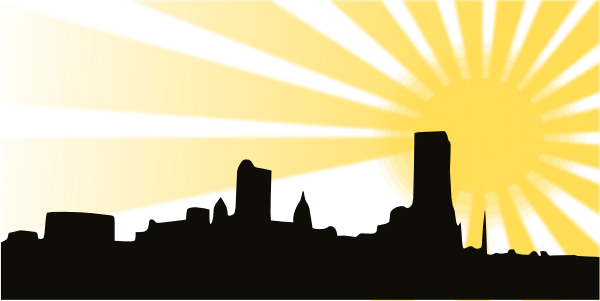 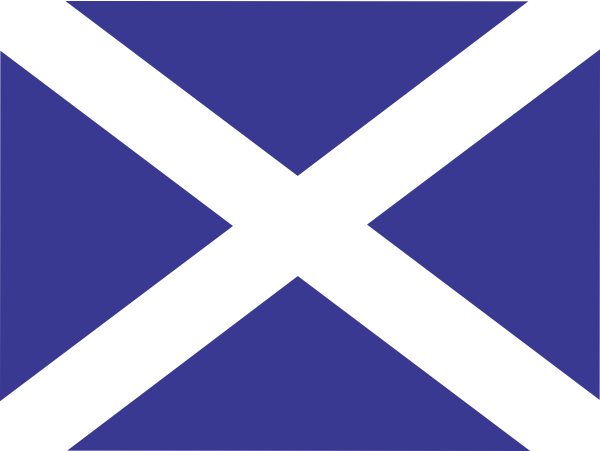 chez...
les vacances
la ville
l'Écosse
[Speaker Notes: La France

Note the pronunciation of la France, which contains this week’s revisited SSC.]
grammaire
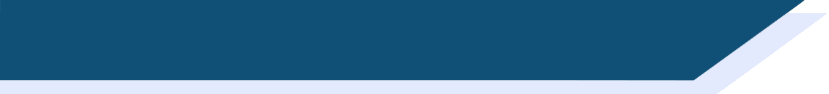 Saying ‘to (the)…’
Saying ‘to (the)...’ in French
Remember! To say ‘to (the)...’ before a noun, we use au, à la, à l’ or aux according to whether the noun is masculine (au), feminine (à la), starts with a vowel (à l’) or is plural (aux).
to the checkout
au parc
à la caisse
to the park
___
___
à l’ île
to the airport
à l’ aéroport
to the island
___
___
to the islands
aux îles
aux États-Unis
to the USA
___
___
To say ‘to’ a town or city, we use the preposition à on its own:
‘à’ also means ‘at’. You have seen this before, in phrases such as ‘à la maison’
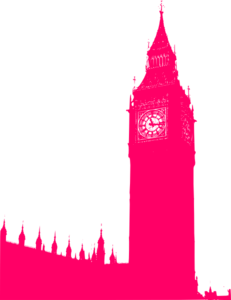 à Paris
to Paris
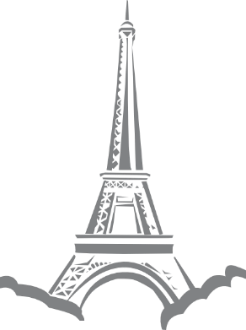 Je vais …
à Londres
to London
[Speaker Notes: Timing: 2 minutes

Aim: Recap of the preposition à meaning ‘to the’.

Procedure:1. Click to bring up the explanations.
2. Elicit answers from students as indicated by the blank.]
lire
Qui va où ?
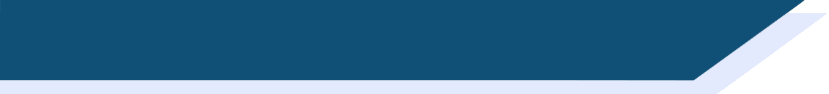 Qui va où ?
Qui va où ?
Lis les phrases. Coche la réponse correcte.
[Speaker Notes: Timing: 4 minutes

Aim: Recognise forms of à when reading.

Procedure:
Students use the form of à in each sentence to work out the correct destination in each case from the two alternatives presented.
The answers are animated upon successive mouse clicks.]
écouter
Qui va où ?
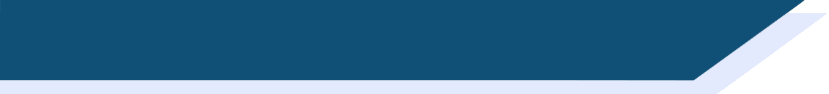 Qui va où ?
Qui va où ?
Écoute les phrases. Coche la réponse correcte.
Je vais à
Je vais à
5
1
Il va à
Tu vas aux
2
6
7
Elle va au
Il va à
3
Tu vas à la
Elle va aux
8
4
[Speaker Notes: Timing: 4 minutes

Aim: Recognise forms of à when listening.

Procedure:
Click numbers to hear the phrase
Students use the form of à heard in each sentence to work out the correct destination in each case from the two alternatives presented. 
The answers are animated upon successive mouse clicks.

Transcript
1. Je vais à [Pau].
2. Il va à [Trouville].
3. Elle va au [magasin].
4. Tu vas à la [poste].
5. Je vais à [Dijon].
6. Tu vas aux [îles].
7. Il va à [Londres].
8. Elle va aux [États-Unis].]
lire
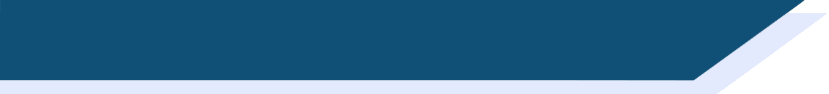 Qui va où ce weekend?
Qui va où ce week-end ?
Lis l’email. Qui va où ? Écris l’email en anglais.
À: Amir
De: Léa
Objet: Tu vas où ?
Bonjour Amir !
Tu vas où ce week-end ? Aujourd’hui, je vais ____ magasins avec Sophie. Elle va aussi ____ parc. Pierre, il va ____ Londres aujourd’hui. Il va souvent ____ l’étranger. Je vais aussi ____ poste mais je reste ____ maison en ce moment. C’est un samedi intéressant ! Je suis contente ! 
Bisous, Léa
aux
____
au
à
à l’
à la
à la
[Speaker Notes: Optional grammar practice activity. (This could be set as homework task to further reinforce this grammar point.)
Timing: 8 minutes

Aim: Use grammar in context

Procedure:
Students say/write which form of the preposition à is required to fill each gap.
The answers are animated and appear upon successive mouse clicks.
To test understanding of meaning, they then translate the email into English.
A translated version appears on the next slide.]
Who is going where this weekend?
lire
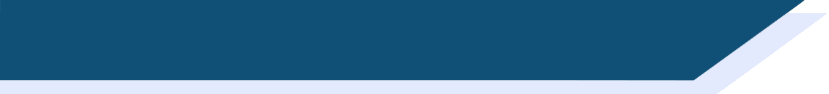 Who is going where this weekend?
English translation:
To: Amir
From: Léa
Subjet: Where are you going?
Hello Amir !
Where are you going this weekend? Today, I am going to the shops with Sophie. She is also going to the park. Peter is going to London today. He often goes aboad. I am also going to the post office, but I am staying at home at the moment. It’s an interesting Saturday ! I am happy! 
Hugs, Léa
____
[Speaker Notes: This is a translated version of the email, for students to check their own translated versions.]
The verb ‘aller’ – to go
grammaire
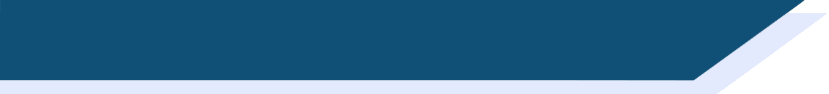 The verb ‘aller’ – to go
Remember, in French we use the verb aller to say to go.
I go / I am going
je vais
______
you go / you are going
______
tu vas
______
he goes / he is going
il va
______
she goes / she is going
elle va
To say we go, we use nous allons:
nous allons
we go / we are going
[Speaker Notes: Timing: 3 minutes

Aim: Introduce ‘nous’ form of aller

Procedure:
First, teachers elicit the French for the parts of aller that were taught and practised previously.
Then the ‘nous’ form of aller is introduced.]
parler
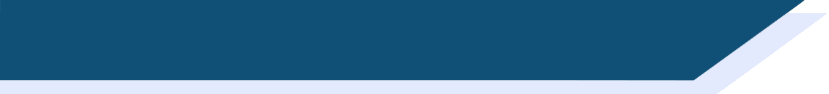 Saying where we go
Saying where we go / are going
nous allons
we go / are going
[Speaker Notes: Timing: 30 seconds

Aim: Consolidate ‘nous’ form of aller and model the liaison.

Procedure:
Click the trigger button to play the audio.
Students listen and repeat
Highlight that nous allons sounds like one word, rather than two.]
parler
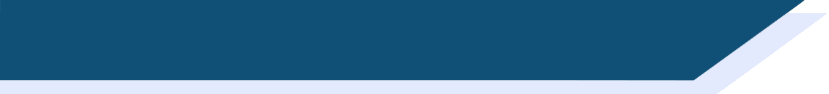 Saying where we go
Saying where we go / are going
Nous allons à Paris.
We are going to Paris.
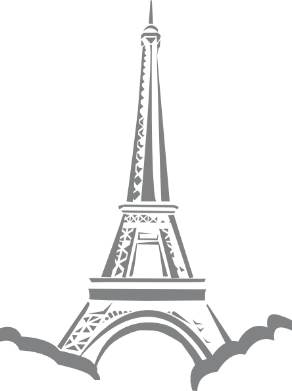 [Speaker Notes: Timing: 5 minutes (4 slides)

Aim: Consolidate ‘nous’ form of aller and model the liaison within sentences using the preposition ‘à’.

Procedure:
1. Listen and repeat.
2. Ask students to translate the sentence.
3. Reveal picture on a click, ask students to check their translations.
4. Reveal English translation on click.]
parler
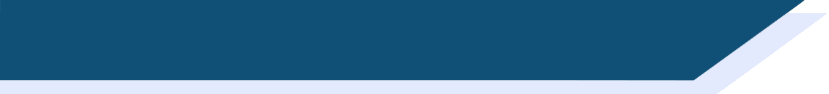 Saying where we go
Saying where we  go / are going
Nous allons à Londres.
We are going to London.
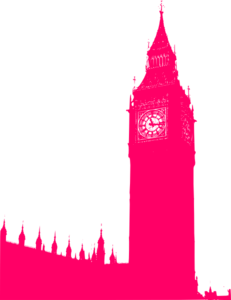 parler
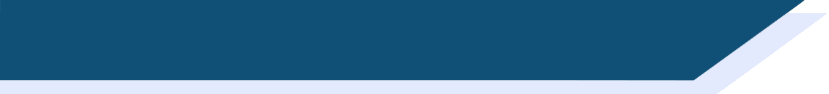 Saying where we go
Saying where we go / are going
Nous allons au collège.
We are going to school.
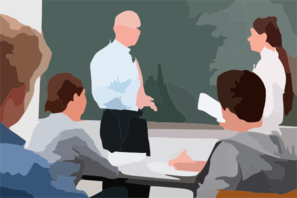 parler
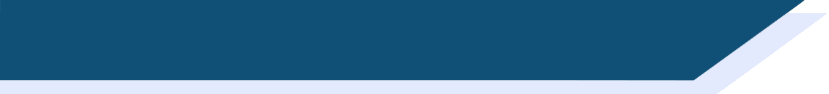 Saying where we go
Saying where we go / are going
Nous allons à la maison.
We are going home.
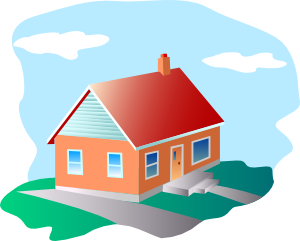 Since we are using aller 
to talk about going somewhere, 
the meaning of ‘à’ must be ‘to’. 
In English, we of course say ‘home’ rather than ‘to the house’!
Qui va où ? (je/nous)
lire
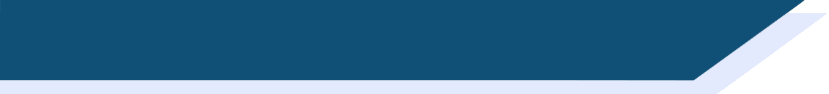 Qui va où ? (je/nous)
Léa écrit à Amir. Qui va où? Léa (je) ou Léa et Amir (nous) ?
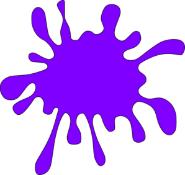 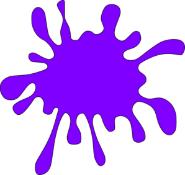 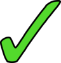 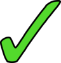 allons à Paris.
allons à Poitiers.
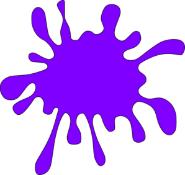 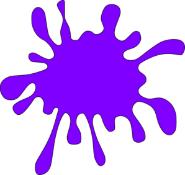 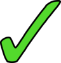 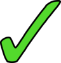 vais à Bordeaux.
vais à Rouen.
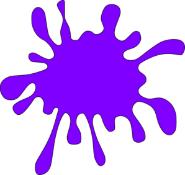 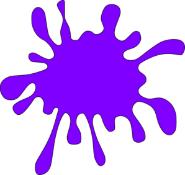 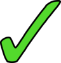 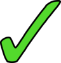 vais à Blois.
allons à Lyon.
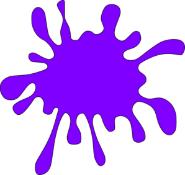 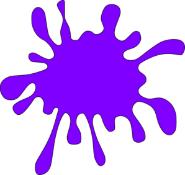 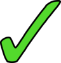 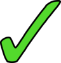 allons à Deauville.
allons à Calais.
[Speaker Notes: Timing: 5 minutes

Aim: Recognise ‘je’ and ‘nous’ forms of aller when reading.

Procedure:
Students use the form of the verb aller in each sentence to work out the subject pronoun in each case – je or nous - ticking the appropriate column.
The answers are animated upon successive mouse clicks.]
écouter
Je ou nous ?
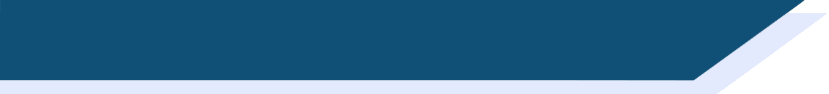 Qui va où ? (je/nous)
1
󠇯
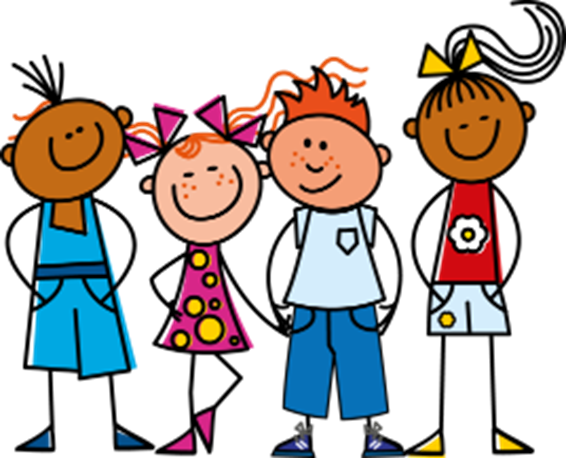 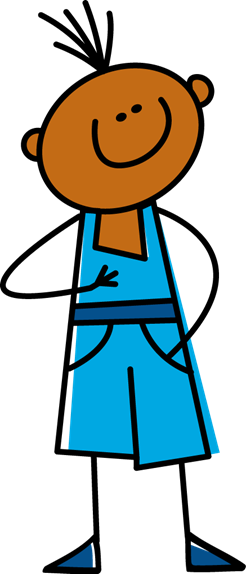 Nous allons au collège.
[Speaker Notes: Timing: 5 minutes (for 8 slides)

Aim: Recognise ‘je’ and ‘nous’ forms of aller when listening.

Procedure:
Click the number to play the audio. 
Students should note whether ‘je’ or ‘nous’ would have been the first word of each sentence; 
They then write the English meaning of the place mentioned in each sentence (to force vocabulary recall).
The full sentence in French appears upon clicking the mouse.

Transcript
[Nous] allons au collège.]
écouter
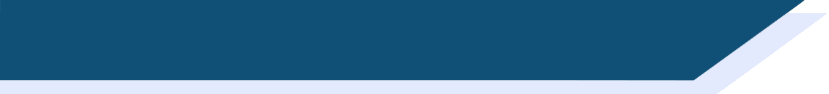 Qui va où ? (je/nous)
Je ou nous ?
2
󠇯
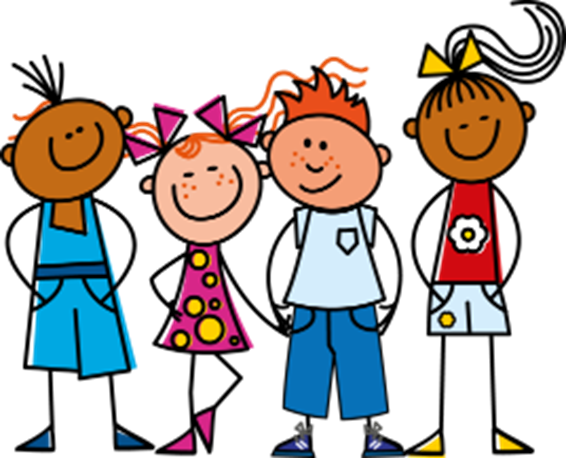 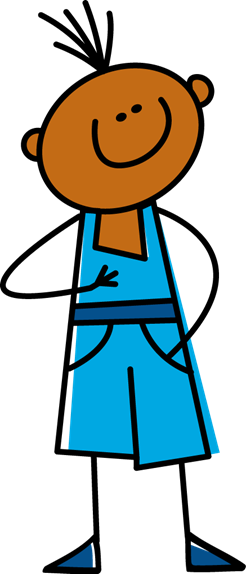 Nous allons au parc.
[Speaker Notes: Transcript
[Nous] allons au parc.]
écouter
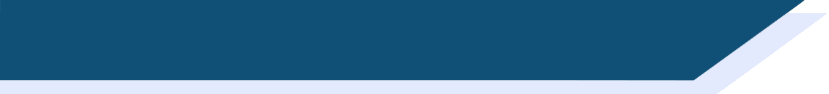 Qui va où ? (je/nous)
Je ou nous ?
3
󠇯
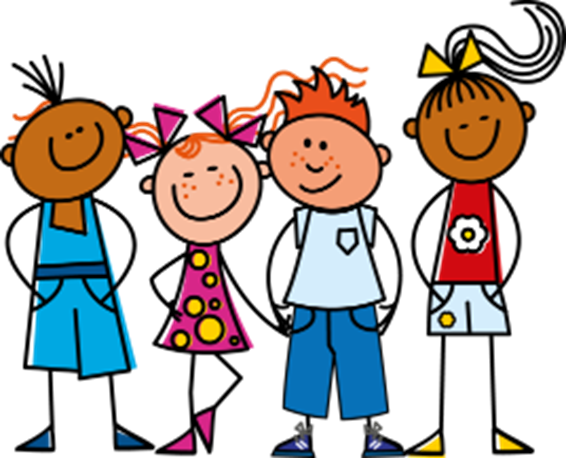 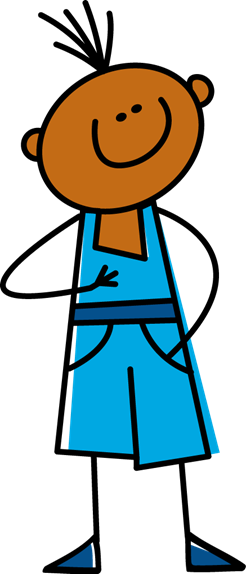 Je vais à la poste.
[Speaker Notes: Transcript
[Je] vais à la poste.]
écouter
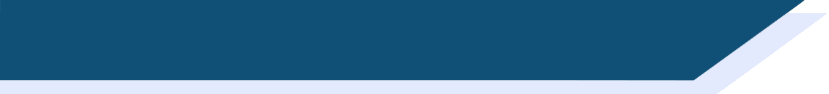 Qui va où ? (je/nous)
Je ou nous ?
4
󠇯
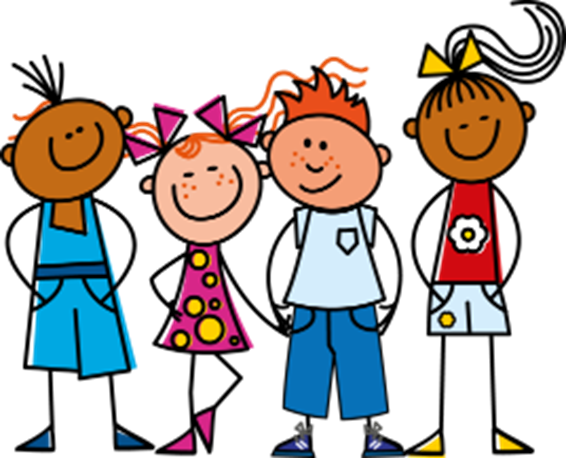 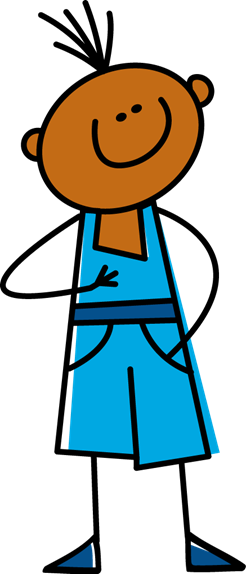 Nous allons à la caisse.
[Speaker Notes: Transcript
[Nous] allons à la caisse.]
écouter
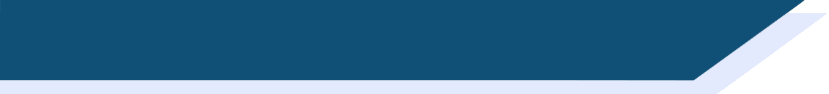 Qui va où ? (je/nous)
Je ou nous ?
5
󠇯
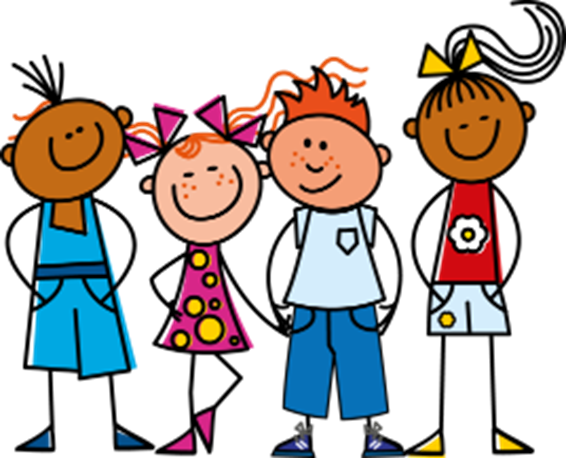 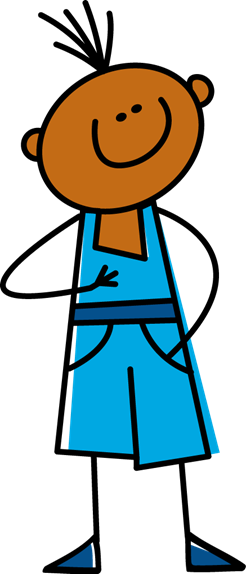 Je vais à l’aéroport.
[Speaker Notes: Transcript
[Je] vais à l’aéroport.]
Je ou nous ?
écouter
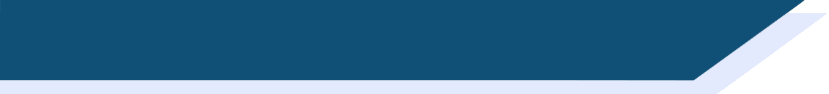 Qui va où ? (je/nous)
6
󠇯
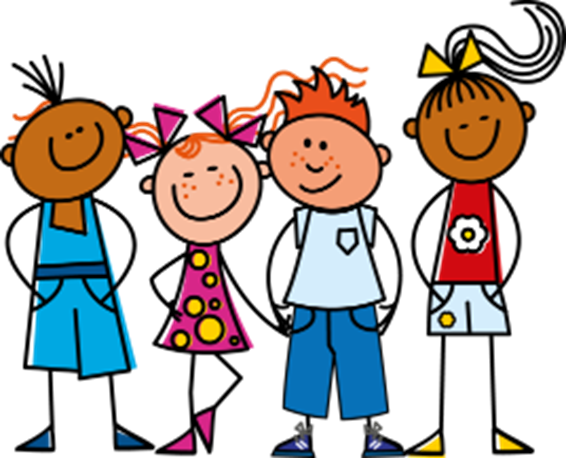 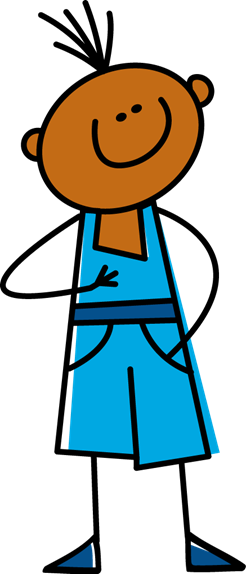 Je vais à l’hôtel.
[Speaker Notes: Transcript
[Je] vais à l’hotel.]
écouter
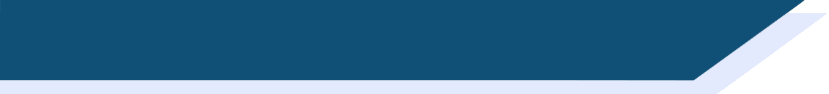 Qui va où ? (je/nous)
Je ou nous ?
7
󠇯
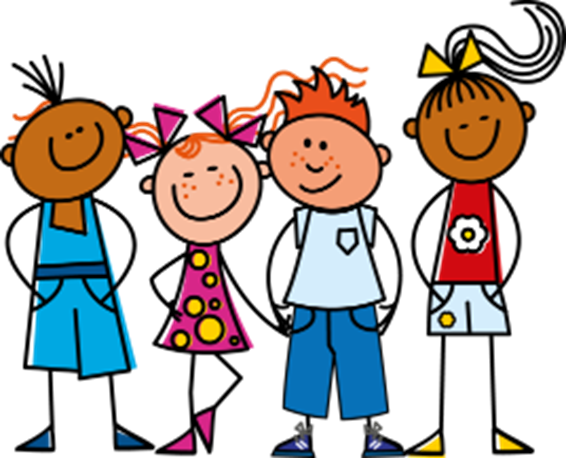 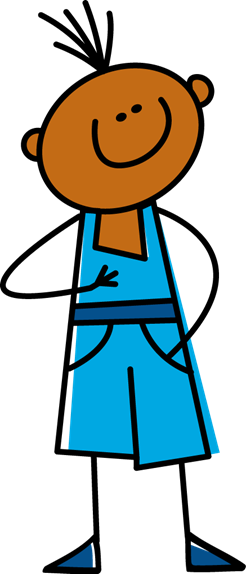 Nous allons aux universités.
[Speaker Notes: Transcript
[Nous] allons aux universités.]
écouter
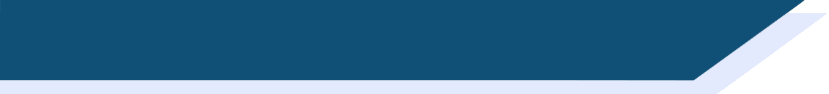 Qui va où ? (je/nous)
Je ou nous ?
8
󠇯
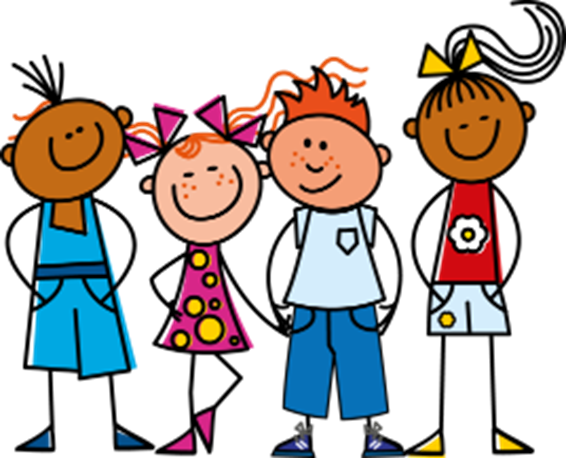 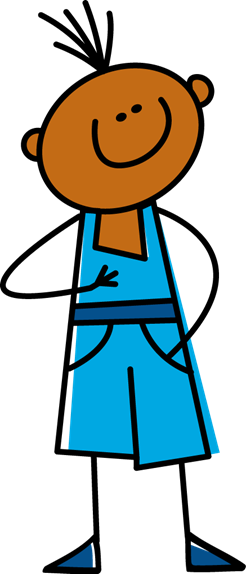 Nous allons aux îles.
[Speaker Notes: Transcript
[Nous] allons aux îles.]
parler
Qui va où ?
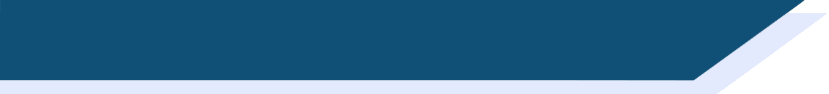 Qui va où ?
Qui va où ? Partenaire A (1)
Partenaire A
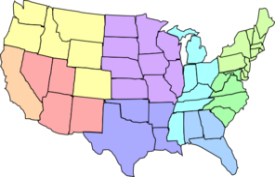 Say where you are going (‘je’) and where you and your friends are going (‘nous’).
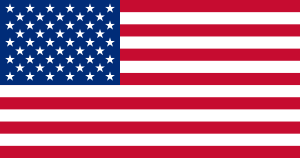 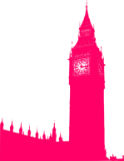 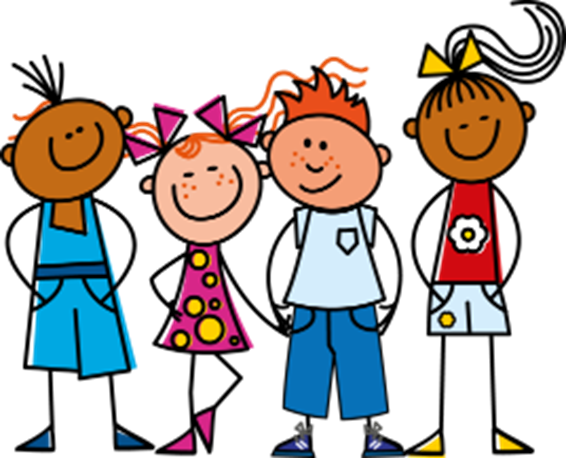 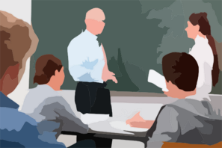 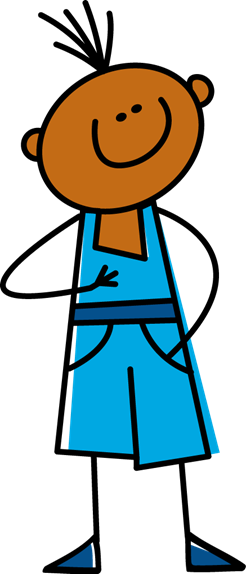 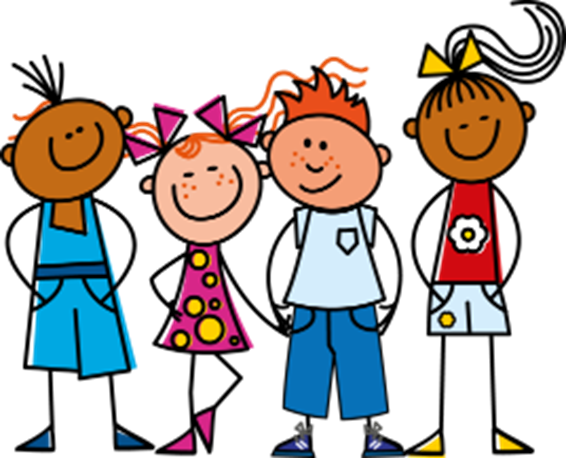 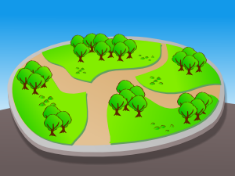 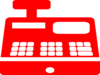 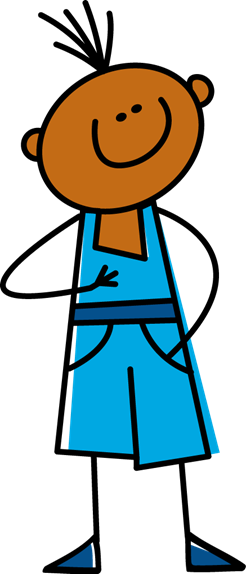 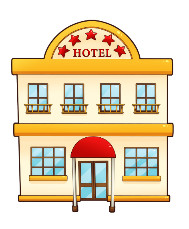 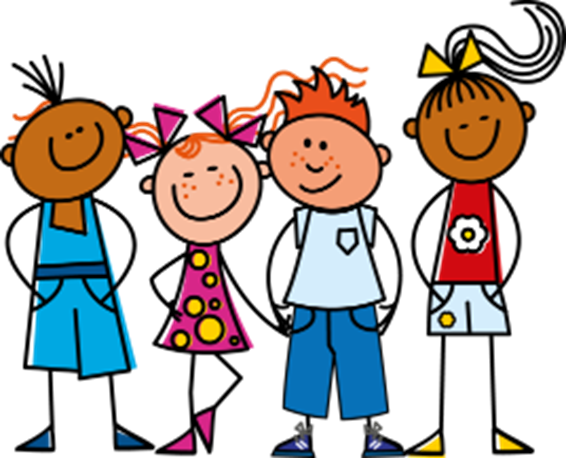 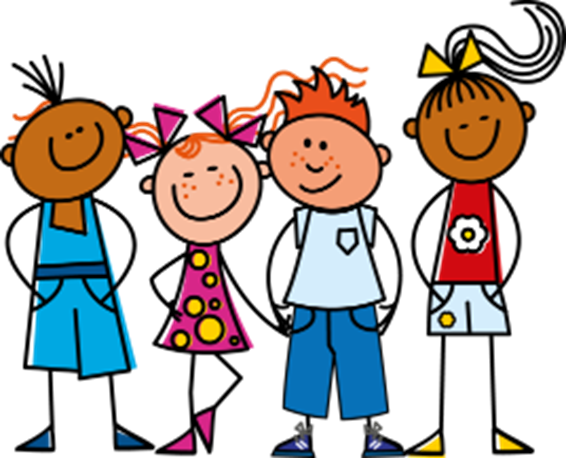 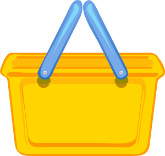 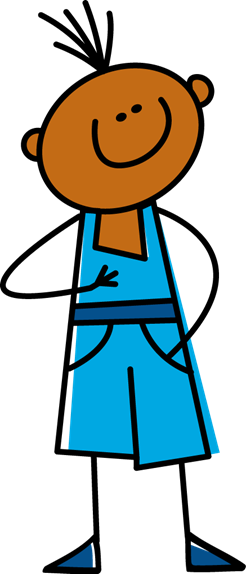 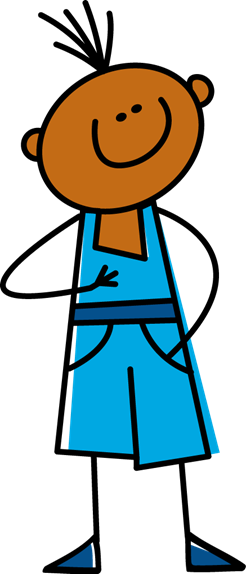 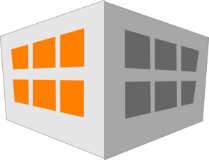 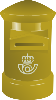 [Speaker Notes: Timing: 10 minutes (for four slides)

Aim: Paired speaking activity to practice production and recognition of forms of aller in first person singular and plural together with the correct use of the preposition ‘à’ plus destination vocabulary as previously presented.

Procedure:
Partner A must make up sentences according to the picture cues to practice production, and recognition, of the ‘je’ and ‘nous’ forms of aller, together with the correct use of the preposition ‘à’ plus destination vocabulary as previously presented. 
Partner B notes down the main details in English.
To avoid giving away the answers, Partner B should be made to face away from the board as this slide is displayed; alternatively, a version of this task for printing is downloadable from the NCELP Portal as a Word document.
Partners then swap roles.
An answer slide is available for teachers to conduct feedback after each round.]
parler
Qui va où ?
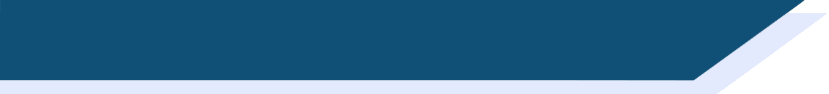 Qui va où ?
Qui va où ? Partenaire B (1)
Partenaire B: réponses
Write in English where your partner is going alone (‘I’) and with friends (‘we’).
I
school
London
we
I
we
park
checkout
we
shop
we
hotel
I
post office
I
USA
[Speaker Notes: Partner B answer slide.  Teachers can use this slide to conduct feedback. (Answers appear on successive mouse clicks.)]
parler
Qui va où ?
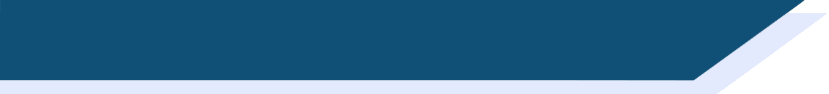 Qui va où ?
Qui va où ? Partenaire B (2)
Partenaire B
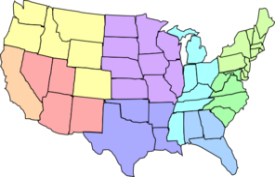 Say where you are going (‘je’) and where you and your friends are going (‘nous’).
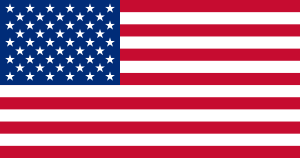 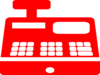 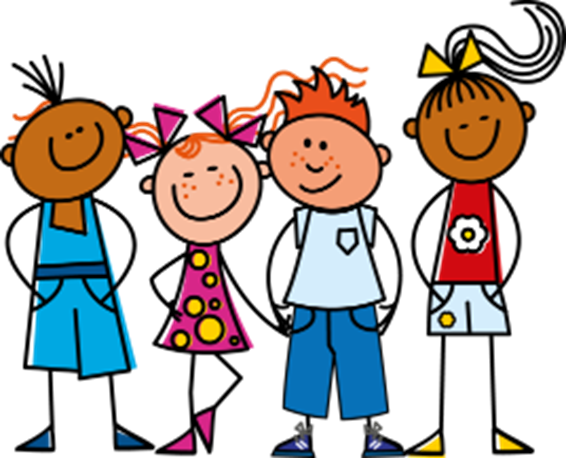 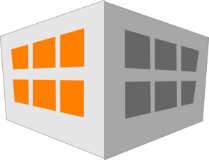 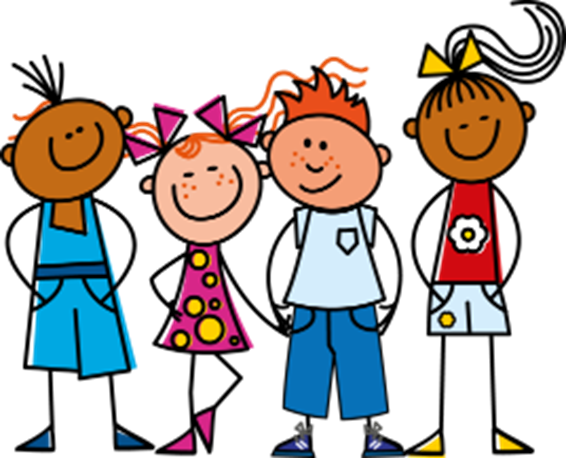 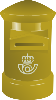 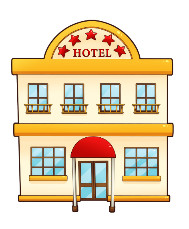 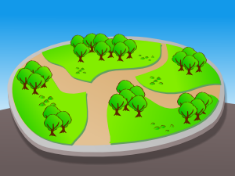 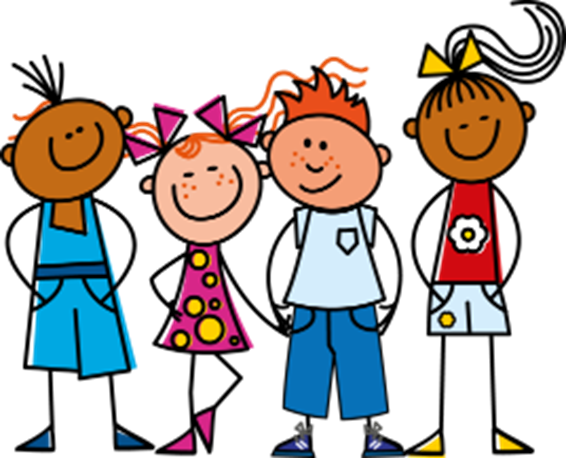 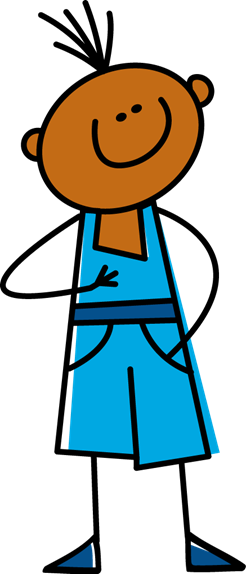 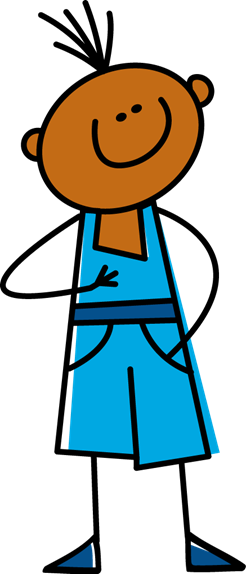 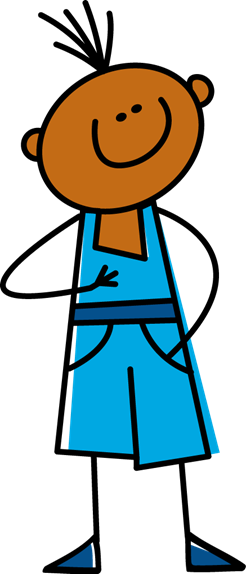 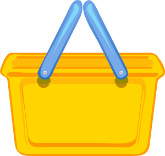 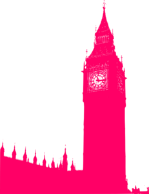 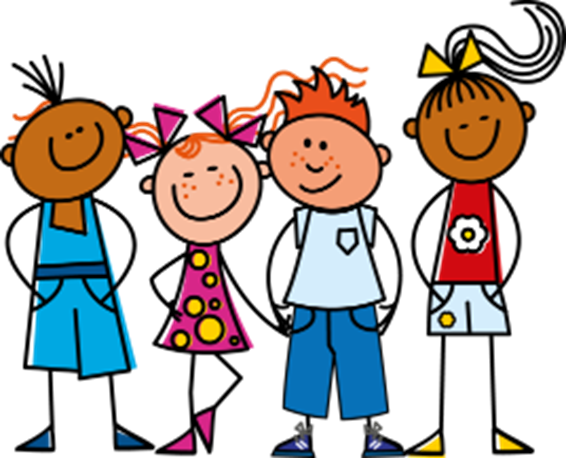 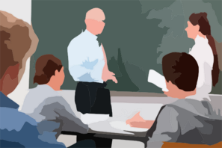 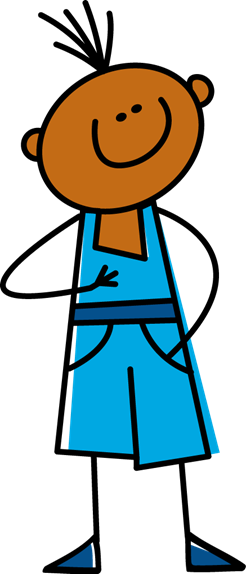 [Speaker Notes: Partner B speaking prompts.
To avoid giving away the answers, Partner A should be made to face away from the board as this slide is displayed; alternatively, a version of this task for printing is downloadable from the NCELP Portal as a Word document.]
parler
Qui va où ?
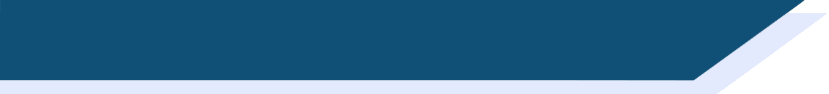 Qui va où ?
Qui va où ? Partenaire A (2)
Partenaire A: réponses
Write in English where your partner is going alone (‘I’) and with friends (‘we’).
we
checkout
post office
we
I
park
we
hotel
I
shop
I
USA
I
we
London
school
[Speaker Notes: Partner A answer slide.  Teachers can use this slide to conduct feedback. (Answers appear on successive mouse clicks.)]
écrire
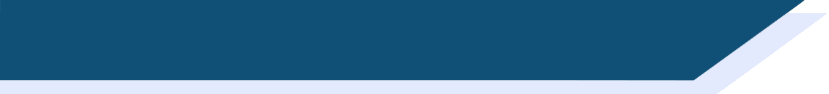 Écris en français !
Écris en français !
1.
Je vais au parc aujourd’hui.
I am going to the park today.
Nous allons souvent à la poste.
2.
We often go to the post office.
Il va rarement aux États-Unis.
3.
He rarely goes to the USA.
Nous allons au collège chaque jour.
4.
We go to school every day.
Tu vas souvent aux magasins ?
5.
Do you go to the shops often?
6.
Nous allons à Londres aujourd’hui.
We are going to London today.
Remember: adverbs like souvent go straight after the verb in French: ‘I go often’, not ‘I often go’. Adverbs specifying times, like chaque jour, usually go to the end of the sentence.
Here are some words you may find useful:
souvent – rarement – chaque jour – aujourd’hui
[Speaker Notes: Optional written production activity
Timing: 10 minutes

Aim: Practise translation of target grammar (forms of the verb aller, using the preposition à, using adverbs) and vocabulary.

Procedure:
Students translate the six sentences, which incorporate all of the recently-taught grammar, into French.
The answers are animated and appear upon successive mouse clicks.
A note about word order: point out to students that the adverb (e.g. often, rarely) goes directly after the verb in French – not before it, as in the English. Longer adverbial phrases, such as ‘every day’, go at the end of the sentence.
Remind students also that, in French, there is a space before the question mark (and also with exclamation marks), whereas there is no such space in English.]
Where people go [countries]
Aller (vous, ils/elles)
Use of ‘à’, ‘chez’ and ‘en’ 
SSC [en/an] revisited
Y7 French
Term 2.2 - Week 4 - Lesson 46
Author names: Stephen Owen / Natalie Finlayson
Artwork by: Chloé Motard

Date updated: 16/08/2021
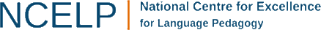 [Speaker Notes: Artwork by Chloé Motard. All additional pictures selected are available under a Creative Commons license, no attribution required.

Learning outcomes (lesson 2):
Introduction of ‘vous’ and  ‘ils/elles’ form of aller, and prepositions à, chez and en
Revisit SSC [en/an]
Word frequency (1 is the most frequent word in French): 
7.2.2.4 (introduce) allons [53], allez [53], vont [53], année [102], mois [178], vacances [1726], ville [260], Écosse [n/a], Angleterre [n/a], France [n/a], chez [206], en3 [3]
7.2.2.1 (revisit) aller [53], va [53], vais [53], vas [53], caisse [1881], collège [2116], jour [78], parc [1240], poste [489], samedi [1355], train [232], où [48], comment [234], quand [119]
7.1.2.7 (revisit) fermer [757], regarder2 [425], vous1 [50], chemise [3892], classe [778], fenêtre [1604], porte [696], salle [812], silence [1281], tableau [1456], bien [47]
Source: Londsale, D., & Le Bras, Y.  (2009). A Frequency Dictionary of French: Core vocabulary for learners London: Routledge.

The frequency rankings for words that occur in this PowerPoint which have been previously introduced in NCELP resources are given in the NCELP SOW and in the resources that first introduced and formally re-visited those words. 
For any other words that occur incidentally in this PowerPoint, frequency rankings will be provided in the notes field wherever possible.]
Phonétique
parler
parler
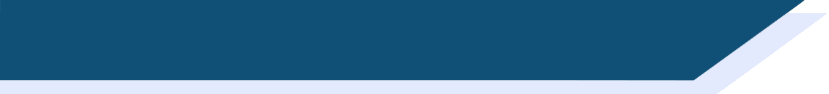 Phonétique
dans
son
cent
on
en
pan
pont
don
sont
sans
[Speaker Notes: Timing: 3 minutes

Aim: Practise pronunciation of target SSCs: [en/an]

Procedure:
Click to spin words
When a word spins, students try to pronounce it correctly. 
The words are animated to spin in minimal pairs.

Word frequency (1 is the most frequent word in French): cent [704], en [7], dans [11], pan [>5000], sans [71], son [26], on [29], don [1800], pont [1889], sont [5]
Source: Londsale, D., & Le Bras, Y.  (2009). A Frequency Dictionary of French: Core vocabulary for learners London: Routledge.]
Vocabulaire - révisions
C'est quoi en anglais ?
lire / parler
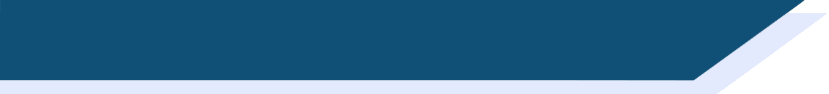 Vocabulaire (révisions)
to watch, look at
to close
to read
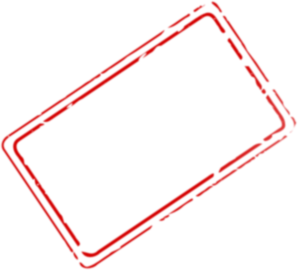 you (pl.)
shirt
écrire
to write
window
class
silence
well
board
door
room
[Speaker Notes: Timing: 8 minutes (for 26 slides)

Aim: Revisit vocabulary: 7.1.2.7

Procedure:
Students have to identify which word on the slide corresponds in meaning to the word in the centre. 
The correct answer is then highlighted upon clicking the mouse. 
Try to elicit the word using the target language: “C'est quoi en anglais ?” – “oui” – “non” – “bien!”, etc.]
Vocabulaire - révisions
lire / parler
C'est quoi en anglais ?
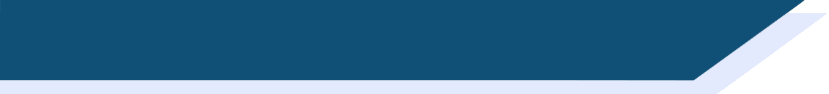 Vocabulaire (révisions)
to watch, look at
to close
to read
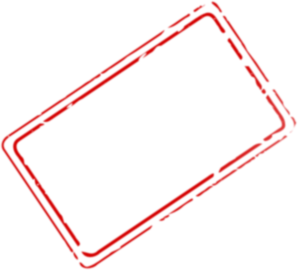 you (pl.)
shirt
la porte
to write
window
class
silence
well
board
door
room
Vocabulaire - révisions
C'est quoi en anglais ?
lire / parler
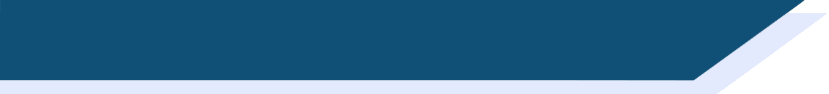 Vocabulaire (révisions)
to watch, look at
to close
to read
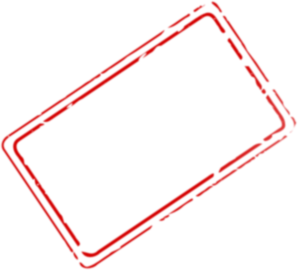 you (pl.)
shirt
regarder
to write
window
class
silence
well
board
door
room
Vocabulaire - révisions
C'est quoi en anglais ?
lire / parler
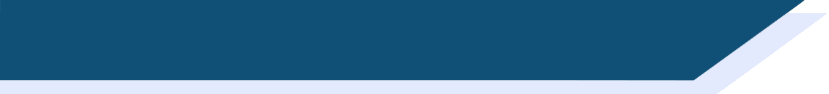 Vocabulaire (révisions)
to watch, look at
to close
to read
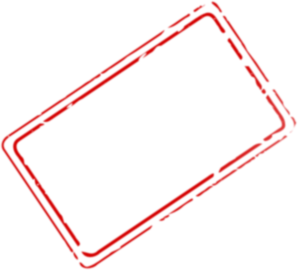 you (pl.)
shirt
vous
to write
window
class
silence
well
board
door
room
Vocabulaire - révisions
C'est quoi en anglais ?
lire / parler
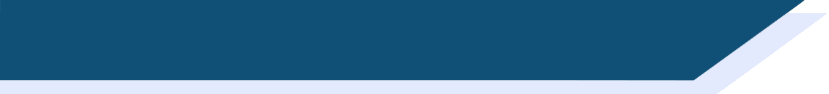 Vocabulaire (révisions)
to watch, look at
to close
to read
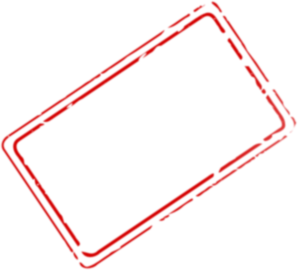 you (pl.)
shirt
le silence
to write
window
class
silence
well
board
door
room
Vocabulaire - révisions
C'est quoi en anglais ?
lire / parler
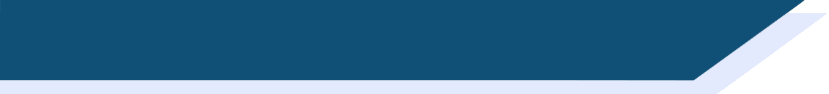 Vocabulaire (révisions)
to watch, look at
to close
to read
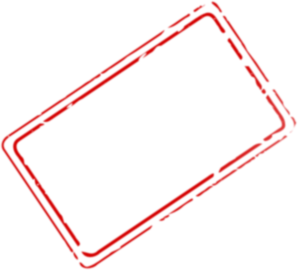 you (pl.)
shirt
la fenêtre
to write
window
class
silence
well
board
door
room
Vocabulaire - révisions
C'est quoi en anglais ?
lire / parler
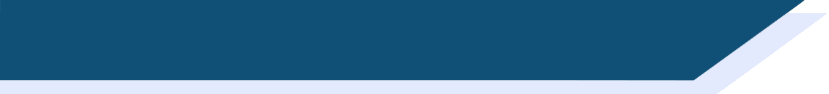 Vocabulaire (révisions)
to watch, look at
to close
to read
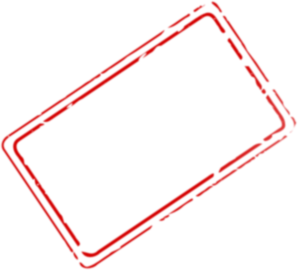 you (pl.)
shirt
bien
to write
window
class
silence
well
board
door
room
Vocabulaire - révisions
C'est quoi en anglais ?
lire / parler
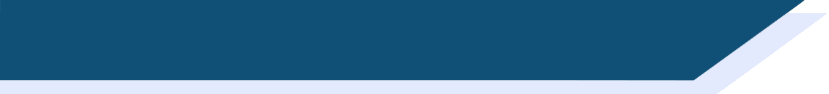 Vocabulaire (révisions)
to watch, look at
to close
to read
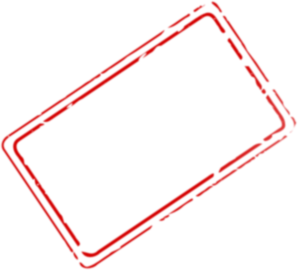 you (pl.)
shirt
to write
le tableau
window
class
silence
well
board
door
room
Vocabulaire - révisions
C'est quoi en anglais ?
lire / parler
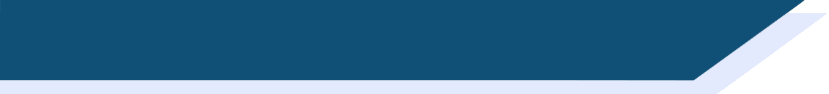 Vocabulaire (révisions)
to watch, look at
to close
to read
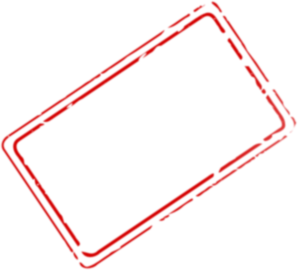 you (pl.)
shirt
la salle
to write
window
class
silence
well
board
door
room
Vocabulaire - révisions
C'est quoi en anglais ?
lire / parler
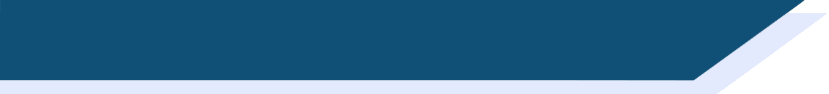 Vocabulaire (révisions)
to watch, look at
to close
to read
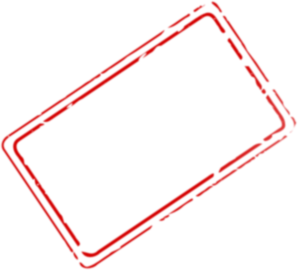 you (pl.)
shirt
fermer
to write
window
class
silence
well
board
door
room
Vocabulaire - révisions
C'est quoi en anglais ?
lire / parler
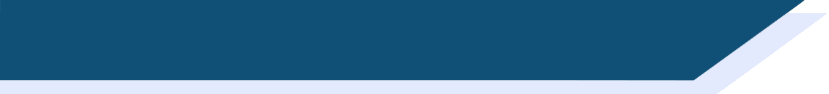 Vocabulaire (révisions)
to watch, look at
to close
to read
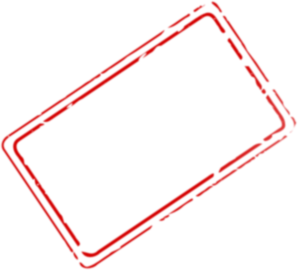 you (pl.)
shirt
to write
la classe
window
class
silence
well
board
door
room
Vocabulaire - révisions
C'est quoi en anglais ?
lire / parler
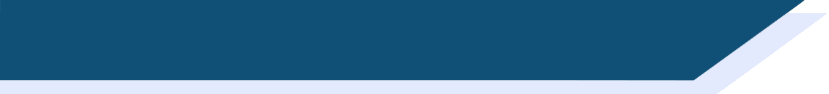 Vocabulaire (révisions)
to watch, look at
to close
to close
to read
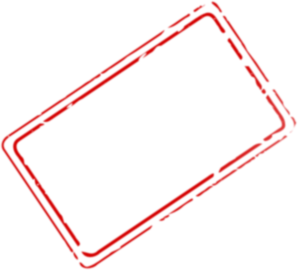 you (pl.)
shirt
lire
to write
window
class
silence
well
board
door
room
Vocabulaire - révisions
C'est quoi en anglais ?
lire / parler
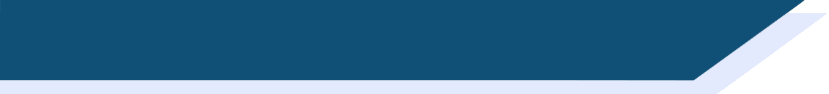 Vocabulaire (révisions)
to watch, look at
to close
to read
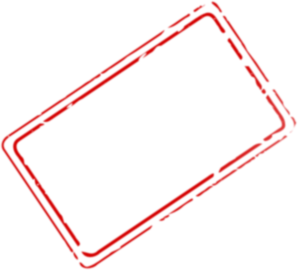 you (pl.)
shirt
la chemise
to write
window
class
silence
well
board
door
room
Vocabulaire - révisions
lire / parler
C'est quoi en français ?
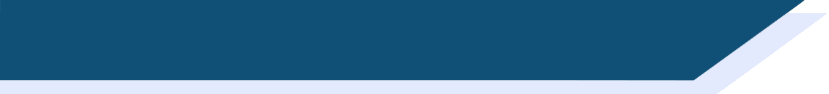 Vocabulaire (révisions)
fermer
fermer
regarder
lire
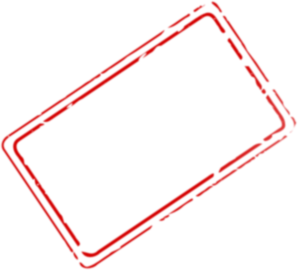 vous
la chemise
to read
écrire
la fenêtre
la classe
bien
le silence
le tableau
la porte
la salle
Vocabulaire - révisions
C'est quoi en français ?
lire / parler
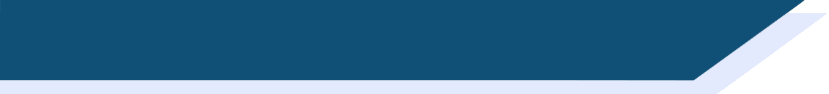 Vocabulaire (révisions)
fermer
fermer
regarder
lire
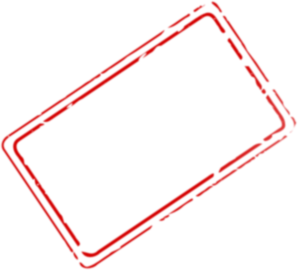 vous
la chemise
you (pl.)
écrire
la fenêtre
la classe
bien
le silence
le tableau
la porte
la salle
Vocabulaire - révisions
C'est quoi en français ?
lire / parler
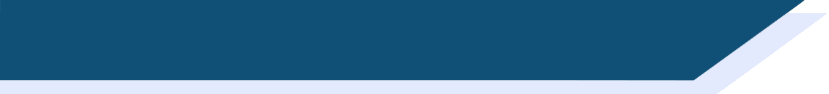 Vocabulaire (révisions)
fermer
regarder
lire
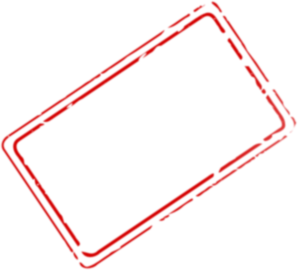 vous
la chemise
door
écrire
la fenêtre
la classe
bien
le silence
le tableau
la porte
la salle
Vocabulaire - révisions
C'est quoi en français ?
lire / parler
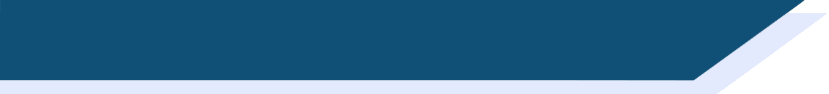 Vocabulaire (révisions)
fermer
regarder
lire
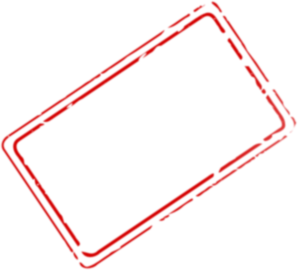 vous
la chemise
to watch, look at
écrire
la fenêtre
la classe
bien
le silence
le tableau
la porte
la salle
Vocabulaire - révisions
C'est quoi en français ?
lire / parler
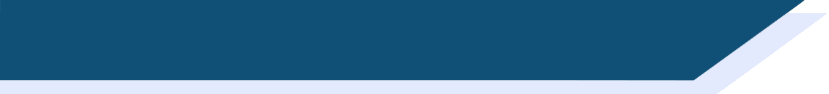 Vocabulaire (révisions)
fermer
regarder
lire
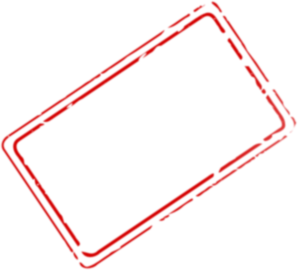 vous
la chemise
class
écrire
la fenêtre
la classe
bien
le silence
le tableau
la porte
la salle
Vocabulaire - révisions
C'est quoi en français ?
lire / parler
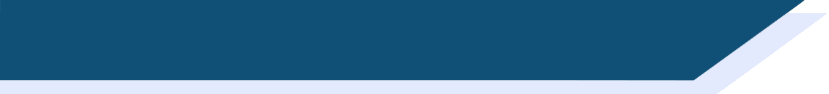 Vocabulaire (révisions)
fermer
regarder
lire
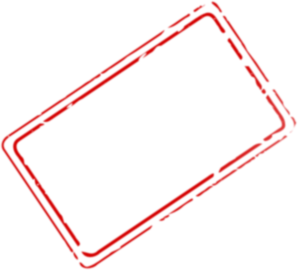 vous
la chemise
room
écrire
la fenêtre
la classe
bien
le silence
le tableau
la porte
la salle
Vocabulaire - révisions
C'est quoi en français ?
lire / parler
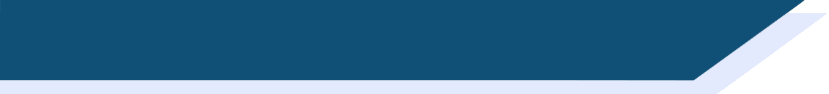 Vocabulaire (révisions)
fermer
regarder
lire
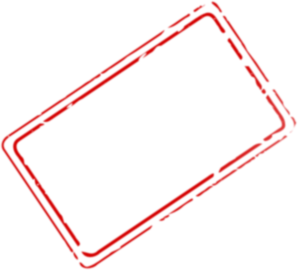 vous
la chemise
to write
écrire
la fenêtre
la classe
bien
le silence
le tableau
la porte
la salle
Vocabulaire - révisions
C'est quoi en français ?
lire / parler
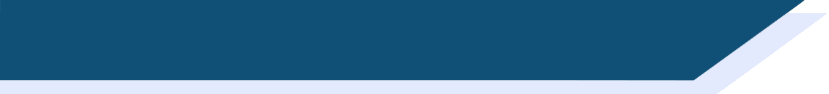 Vocabulaire (révisions)
fermer
regarder
lire
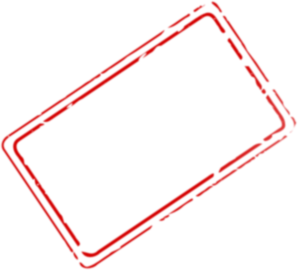 vous
la chemise
silence
écrire
la fenêtre
la classe
bien
le silence
le tableau
la porte
la salle
Vocabulaire - révisions
C'est quoi en français ?
lire / parler
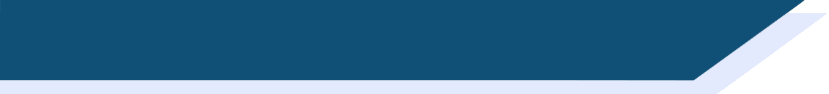 Vocabulaire (révisions)
fermer
regarder
lire
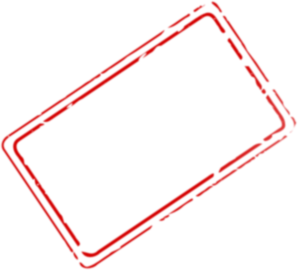 vous
la chemise
board
écrire
la fenêtre
la classe
bien
le silence
le tableau
la porte
la salle
Vocabulaire - révisions
C'est quoi en français ?
lire / parler
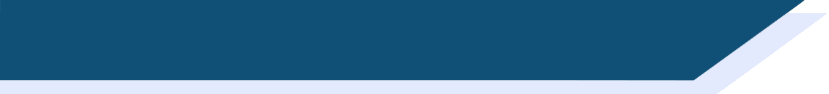 Vocabulaire (révisions)
fermer
regarder
lire
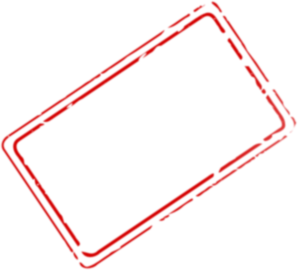 vous
la chemise
well
écrire
la fenêtre
la classe
bien
le silence
le tableau
la porte
la salle
Vocabulaire - révisions
C'est quoi en français ?
lire / parler
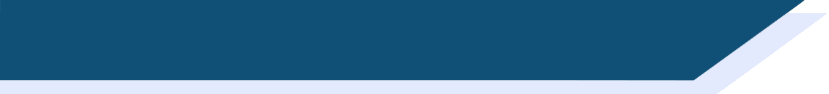 Vocabulaire (révisions)
fermer
regarder
lire
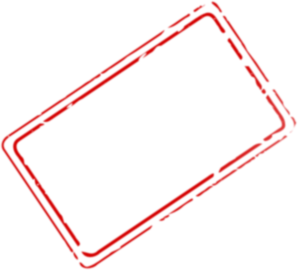 vous
la chemise
to close
écrire
la fenêtre
la classe
bien
le silence
le tableau
la porte
la salle
Vocabulaire - révisions
C'est quoi en français ?
lire / parler
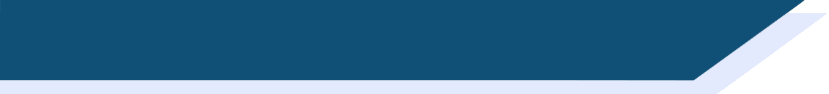 Vocabulaire (révisions)
fermer
regarder
lire
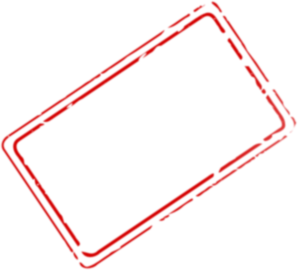 vous
la chemise
shirt
écrire
la fenêtre
la classe
bien
le silence
le tableau
la porte
la salle
Vocabulaire - révisions
C'est quoi en français ?
lire / parler
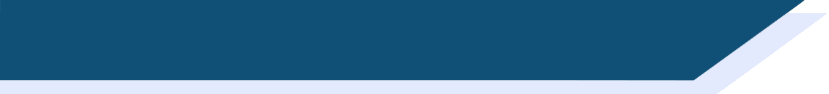 Vocabulaire (révisions)
fermer
regarder
lire
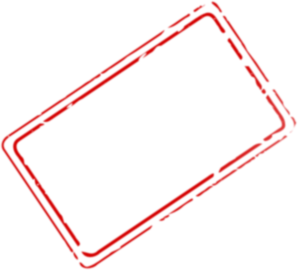 vous
la chemise
window
écrire
la fenêtre
la classe
bien
le silence
le tableau
la porte
la salle
grammaire
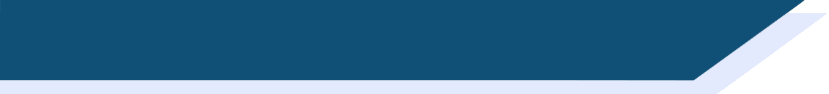 saying ‘to…’
Saying ‘to…’ in French
‘à’ and ‘en’ also mean ‘at’ and  ‘in/by’. You have seen this before, in phrases such as ‘à la maison’ (‘at home’), ‘en anglais’ (‘in English’).
 and ‘en voiture’ (‘by car’).
Remember, to say ‘to’ a town or city, we use the preposition à on its own:
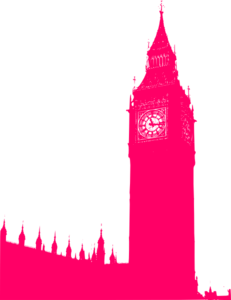 à Paris
to Paris
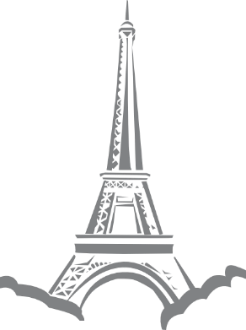 Je vais …
à Londres
to London
Most countries ending in –e are feminine. To say ‘to’ a feminine country, we use en:
en France
to France
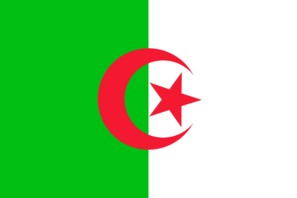 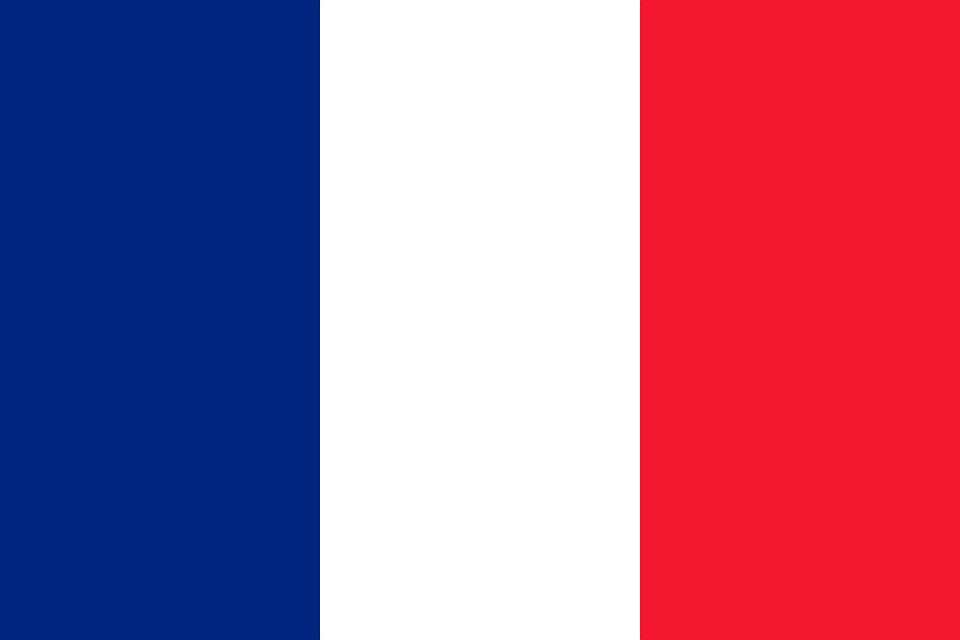 Tu vas…
en Algérie
to Algeria
[Speaker Notes: Timing: 2 minutes

Aim: Recap use of à and introduce the word en 

Procedure:
Recap use of à + city 
Introduce use of en + feminine country]
lire
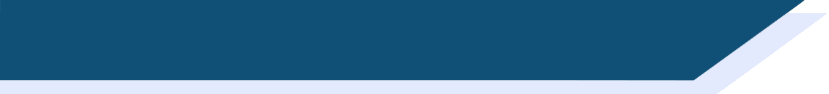 Qui va où ?
Qui va où ?
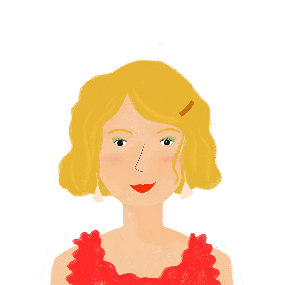 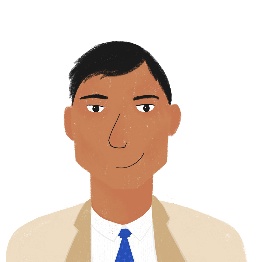 1. Je vais en …
Angleterre. / York.
5. Tu vas à …
Birmingham ? / France ?
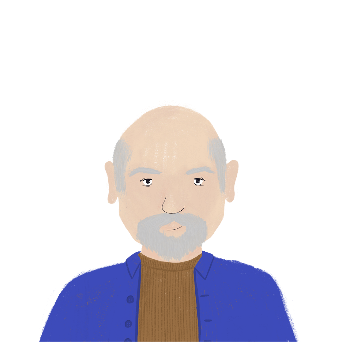 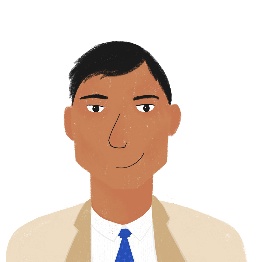 2. Je vais en …
Écosse. / Glasgow.
6. Tu vas en …
Irlande ? / Dublin ?
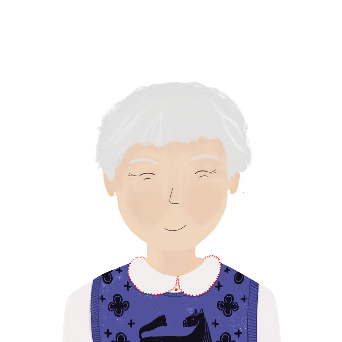 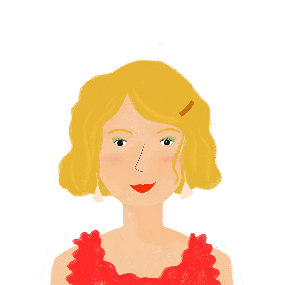 7. Tu vas à …
Italie ? / Manchester ?
3. Je vais à …
France. / Paris.
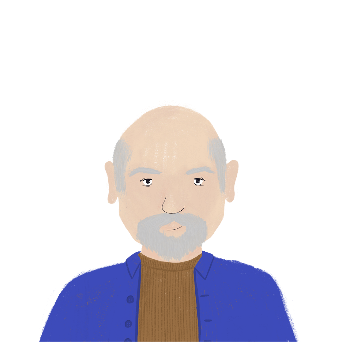 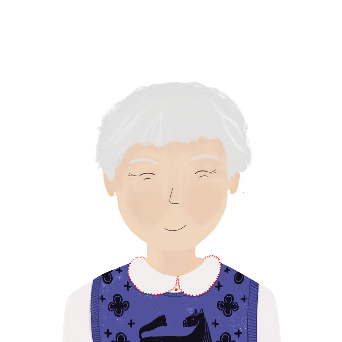 4. Je vais en …
Italie. / Rome.
8. Tu vas à …
Nice ? / Angleterre ?
[Speaker Notes: Timing: 3 minutes

Aim: Recognise use of the prepositions à and en when reading.

Procedure:
Students must use the preposition to choose whether a town or country is meant.
Where cognate names of countries/cities are used, double check all students know which are the countries and which are the cities.]
Saying ‘to...’ in French
grammaire
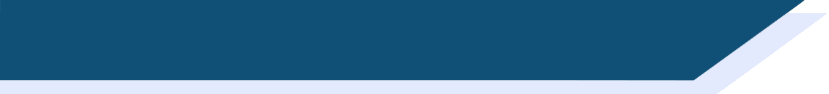 Saying ‘to…’ in French
There is one other way of saying ‘to’ (and similar ideas) in French.
If you want to talk about going to someone’s house, or to someone’s place, you use chez. This includes going to the doctor’s, the dentist’s, etc.
je vais chez Léa
I go / I am going to Léa’s house
tu vas chez le médecin
you go / you are going to the doctor’s
[Speaker Notes: Timing: 2 minutes

Aim: Introduce chez

Procedure:
Some uses of the prepositions chez and en in speaking about destinations are now introduced on this slide and the next. 
These uses will be practised in the activities which follow.]
Saying ‘to...’ in French
grammaire
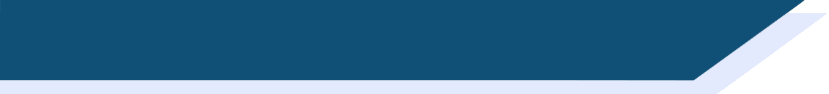 Saying ‘to…’ in French
We use the preposition en when talking about...
Prepositions don’t
always translate word for word across languages, and often have more than one meaning,
e.g. ‘en’ translates as ‘to’, ‘into’ and ‘on’ in English.
...going to most countries:
il va
_____ en Écosse
he goes / he is going to Scotland
...going into town:
she goes / she is going into town
elle va
_______ en ville
...going on holiday:
nous allons
___________ en vacances
we go / we are going on holiday
[Speaker Notes: Timing: 2 minutes

Aim: Introduce further examples of en meaning ‘to’ whilst practising different forms of aller.

Procedure:
1. Click to bring up the explanations
2. Ask the students to supply the missing parts of the verb aller. 
3. Click to reveal the forms of aller.]
The verb ‘aller’ – to go
grammaire
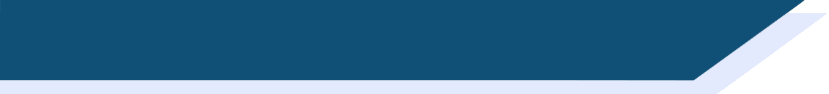 The verb ‘aller’ – to go
Remember, in French we use the verb aller to say to go.
je vais
I go / I am going
tu vas
you go / you are going
il va
he goes / he is going
elle va
she goes / she is going
nous allons
we go / we are going
To say you (plural) go, we use vous allez:
vous allez
you (plural) go / you (plural) are going
[Speaker Notes: Timing: 3 minutes

Aim: Introduce ‘vous’ form of aller

Procedure:
First, teachers can elicit the French for the parts of aller that were taught and practised in the previous lesson, one by one.
Then the ‘vous’ form of the verb (meaning ‘you’ plural) is introduced. This will be juxtaposed with the ‘tu’ form in the activities which follow.]
parler
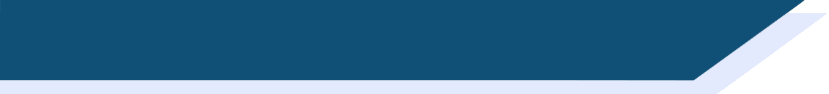 Saying where you go
Saying where you go / are going
vous allez
you (pl) go / are going
[Speaker Notes: Timing: 30 seconds

Aim: Consolidate ‘vous’ form of aller and model the liaison.

Procedure:
Click the trigger button to play the audio.
Students listen and repeat
Highlight that vous allez sounds like one word, rather than two.]
parler
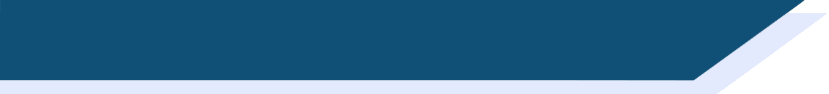 Saying where you go
Saying where you go / are going
Vous allez à Londres.
You are going to London.
[Speaker Notes: Timing: 4 minutes (for four slides)

Aim: Consolidate ‘nous’ form of aller and model the liaison within sentences using the preposition ‘à’.

Procedure:
1. Listen and repeat.
2. Ask students to translate the sentence.
3. Reveal picture on a click, ask students to check their translations.
4. Reveal English translation on click.]
parler
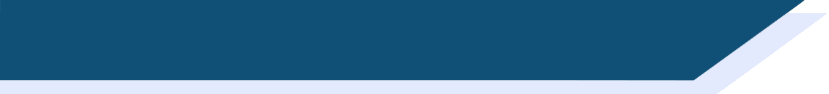 Saying where you go
Saying where you go / are going
Vous allez à Paris.
You are going to Paris.
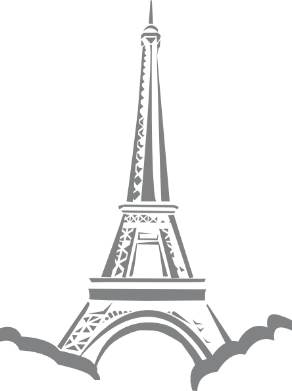 parler
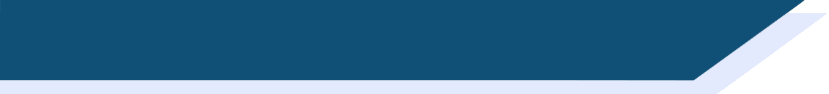 Saying where you go
Saying where you go / are going
Vous allez au magasin.
You are going to the shop.
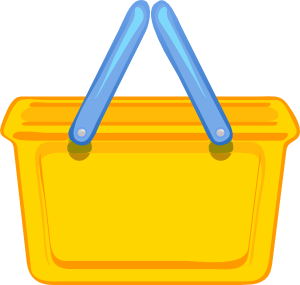 parler
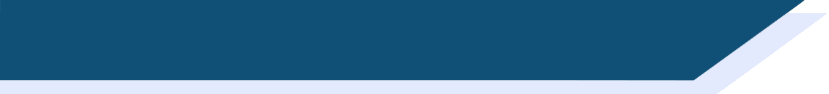 Saying where you go
Saying where you go / are going
Vous allez à la poste.
You are going to the post office.
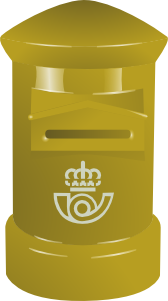 écouter
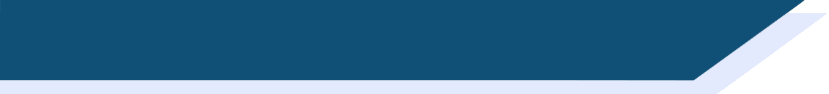 Tu ou vous ?
Tu ou vous ?
1
󠇯
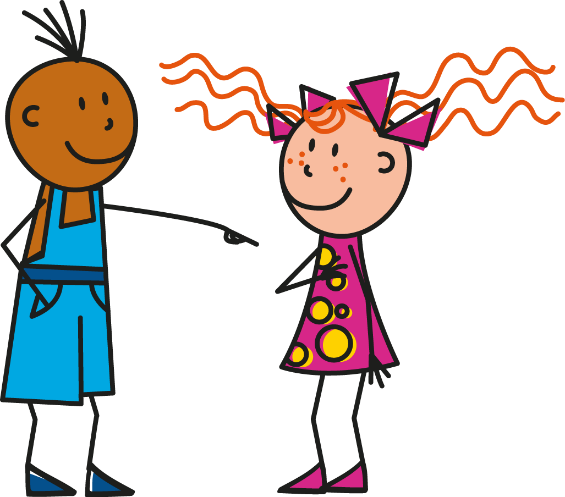 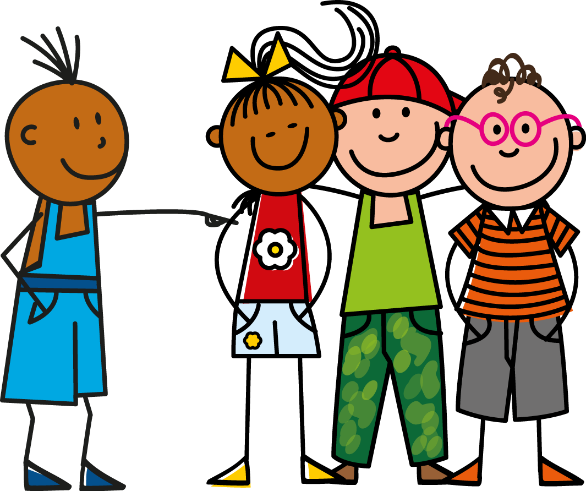 Tu vas au parc.
[Speaker Notes: Timing: 5 minutes (for 8 slides)

Aim: Recognise ‘tu’ and ‘vous’ forms of aller when listening.

Procedure: 
Click the button to play the audio
Students should note whether ‘tu’ or ‘vous’ would have been the first word of each sentence; 
They then write the English meaning of the place mentioned in each sentence (to force vocabulary recall).
The answers appear upon clicking the mouse.

Transcript
[Tu] vas au parc.]
écouter
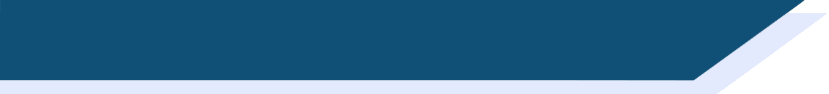 Tu ou vous ?
Tu ou vous ?
2
󠇯
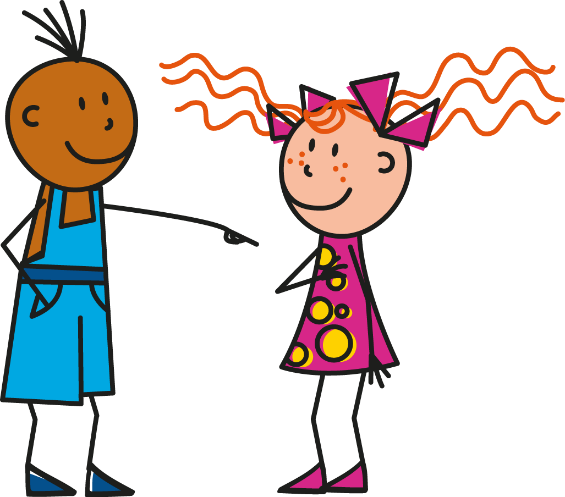 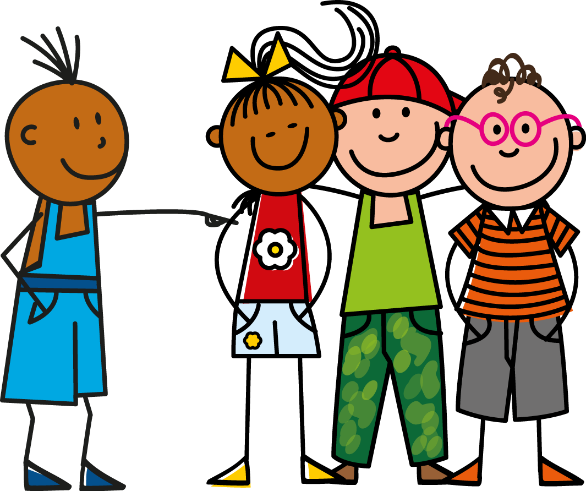 Vous allez en ville.
[Speaker Notes: Transcript
[Vous] allez en ville.]
écouter
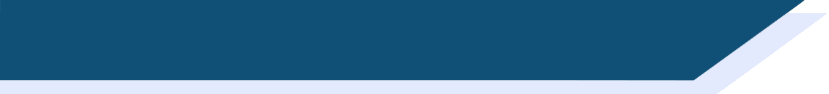 Tu ou vous ?
Tu ou vous ?
3
󠇯
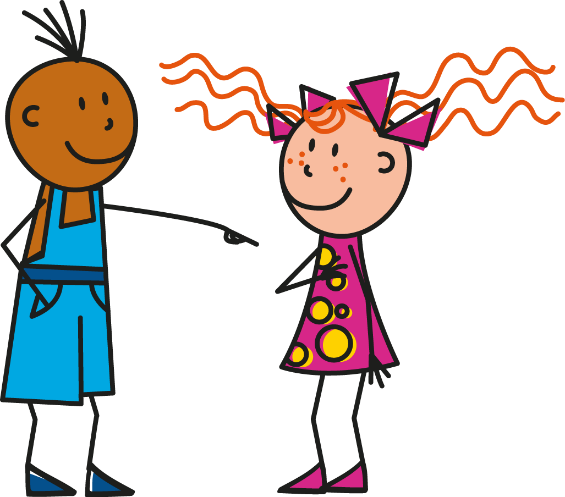 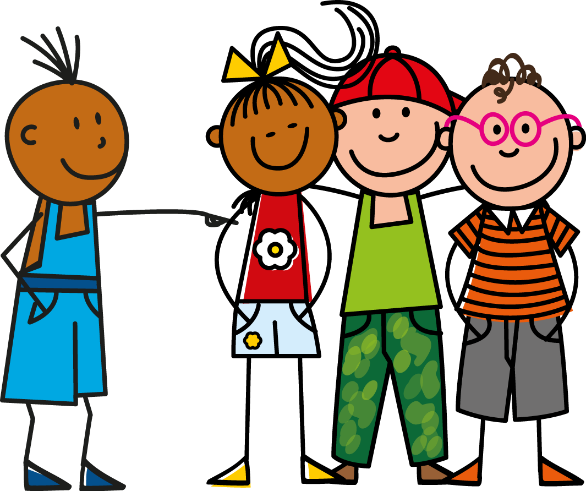 Vous allez chez le médecin.
[Speaker Notes: Transcript
[Vous] allez chez le médecin.]
écouter
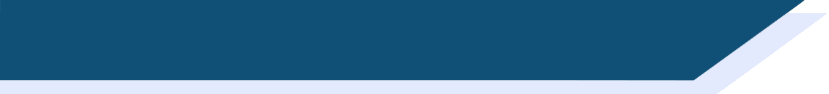 Tu ou vous ?
Tu ou vous ?
4
󠇯
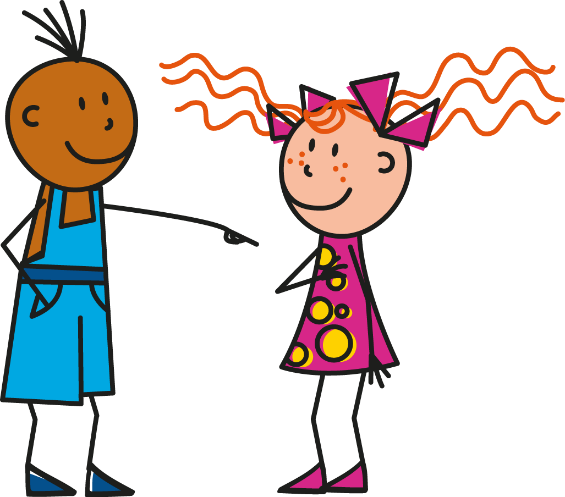 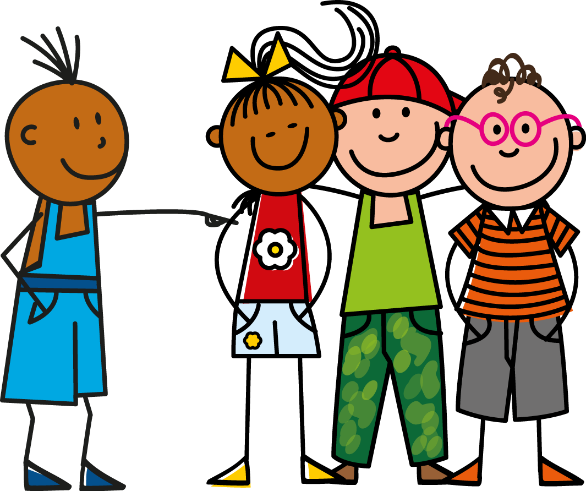 Tu vas en vacances.
[Speaker Notes: Transcript
[Tu] vas en vacances.]
écouter
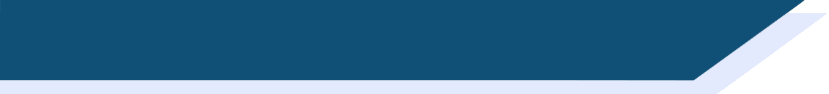 Tu ou vous ?
Tu ou vous ?
5
󠇯
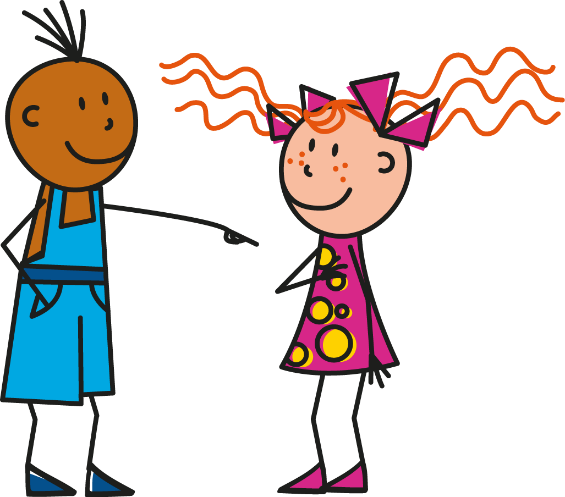 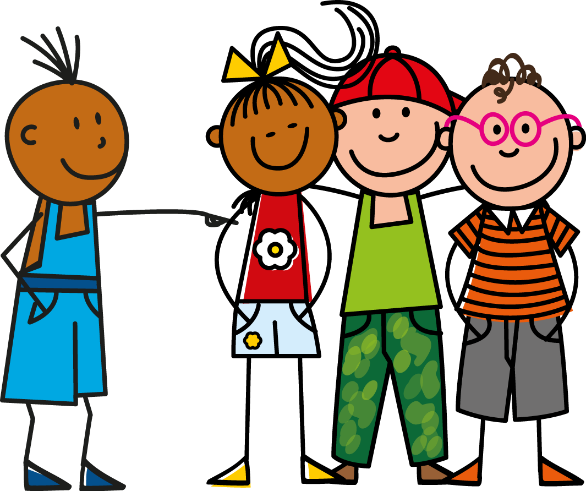 Tu vas chez Léa.
[Speaker Notes: Transcript
[Tu] vas chez Léa.]
écouter
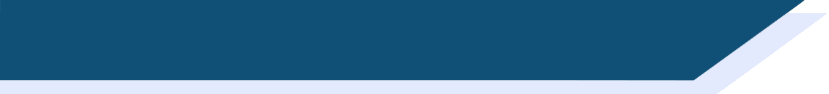 Tu ou vous ?
Tu ou vous ?
6
󠇯
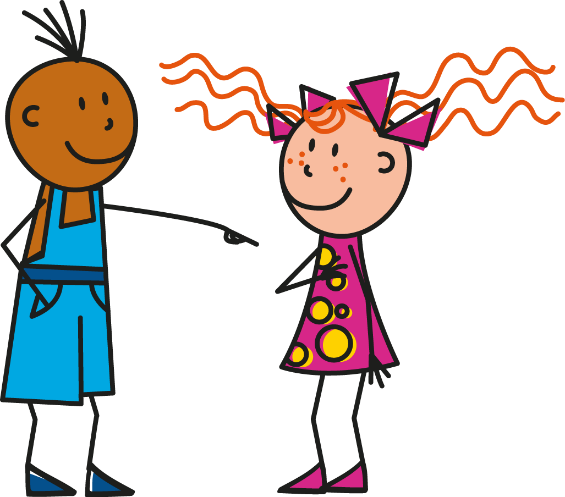 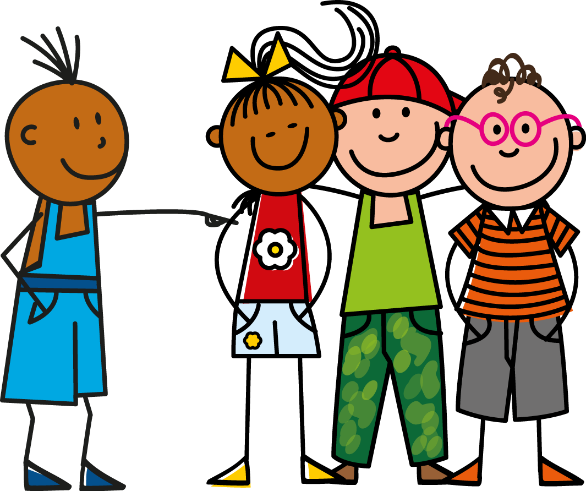 Vous allez à Paris.
[Speaker Notes: Transcript
[Vous] allez à Paris.]
écouter
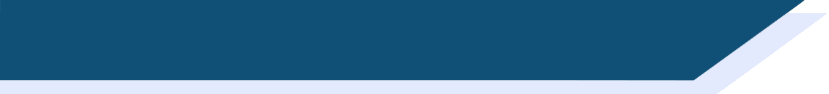 Tu ou vous ?
Tu ou vous ?
7
󠇯
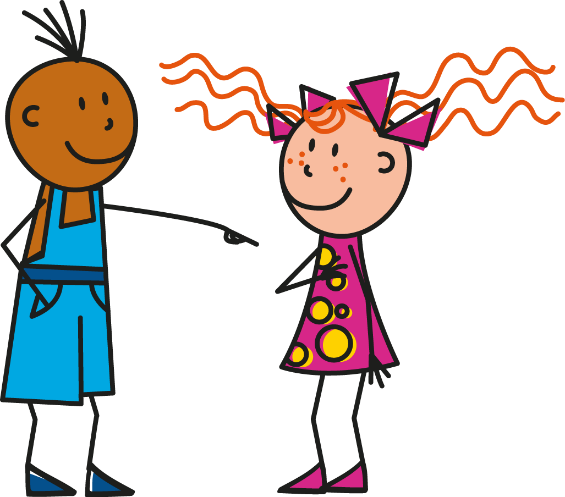 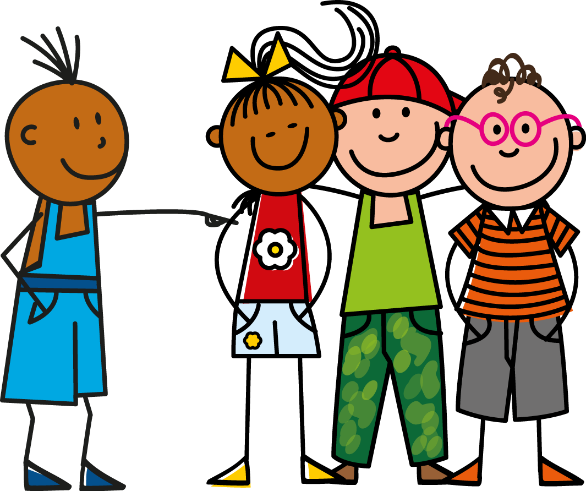 Tu vas à Londres.
[Speaker Notes: Transcript
[Tu] vas à Londres.]
écouter
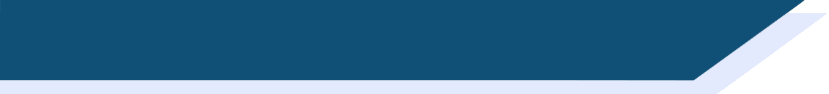 Tu ou vous ?
Tu ou vous ?
8
󠇯
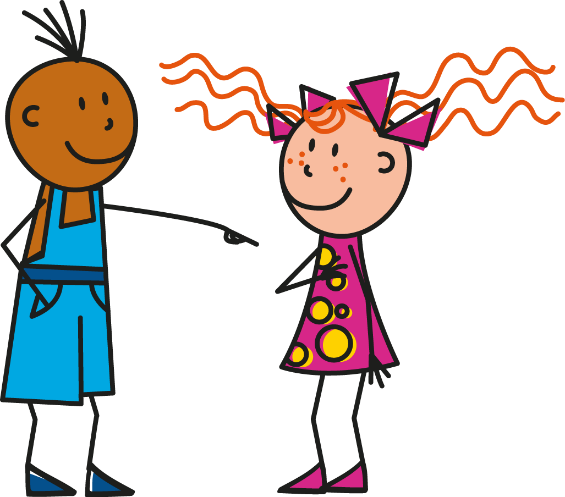 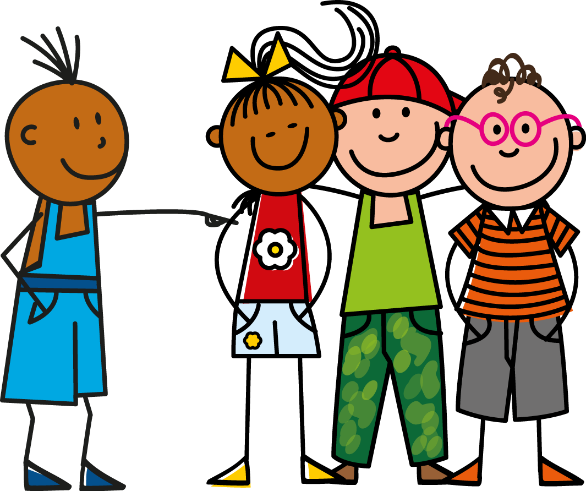 Vous allez à la poste.
[Speaker Notes: Transcript
[Vous] allez à la poste.]
lire
Qui va où ?
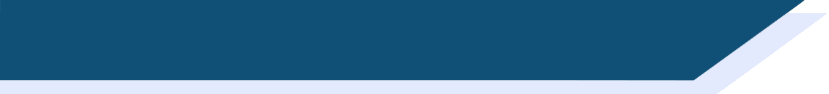 Qui va où ?
Qui va où ?
Lis les phrases. Coche la réponse correcte.
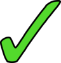 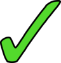 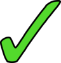 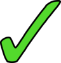 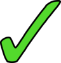 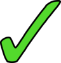 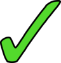 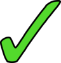 [Speaker Notes: Timing: 4 minutes

Aim: Recognise ‘tu’ and ‘vous’ forms of aller when reading.

Procedure:
Students use the form of the verb aller in each sentence to work out the subject pronoun in each case – tu or vous - ticking the appropriate column.
The answers are animated upon successive mouse clicks.]
parler
Qui va où ?
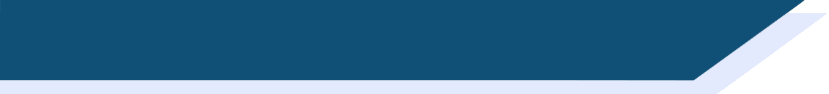 Qui va où ?
Qui va où ? Partenaire A (1)
Partenaire A
Say where your partner is going (‘tu’) and where your partner and friends are going (‘vous’).
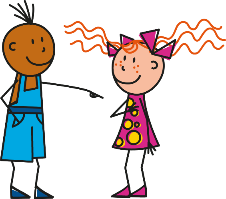 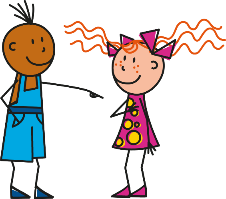 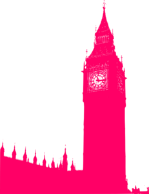 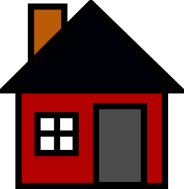 Amir’s
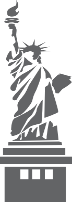 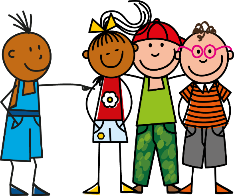 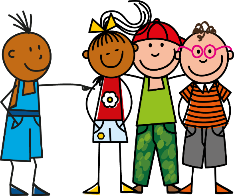 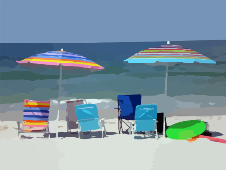 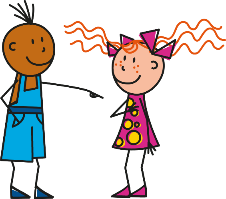 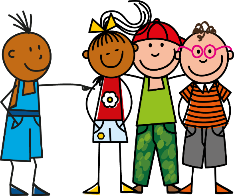 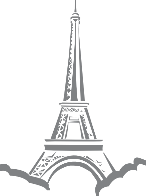 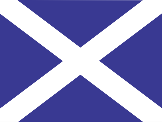 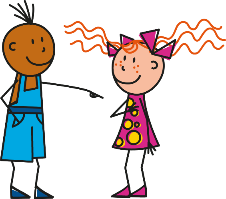 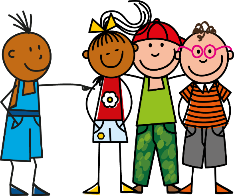 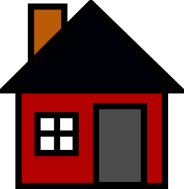 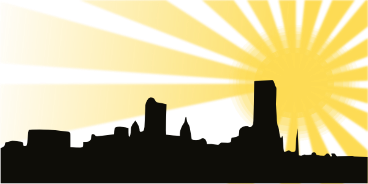 Léa’s
[Speaker Notes: Optional paired speaking activity.
Timing: 10 minutes (for 4 slides)

Aim: Paired speaking activity to practice production and recognition of the ‘tu’ and ‘vous’ forms of aller, together with the correct use of the prepositions ‘à’, ‘en’ and ‘chez’, plus destination vocabulary. 

Procedure:
Partner A must make up sentences according to the picture cues to practice production, and recognition, of the ‘tu’ and ‘vous’ forms of aller, together with the correct use of the preposition ‘à’, ‘en’ or ‘chez’ plus destination vocabulary as previously presented. 
Partner B notes down the main details in English.
To avoid giving away the answers, Partner B should be made to face away from the board as this slide is displayed; alternatively, a version of this task for printing is downloadable from the NCELP Portal as a Word document.
Partners then swap roles.
An answer slide is available for teachers to conduct feedback after each round.]
parler
Qui va où ?
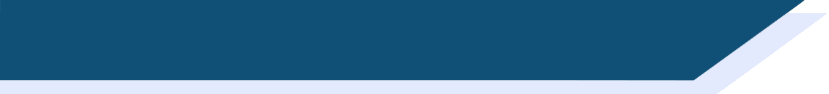 Qui va où ?
Qui va où ? Partenaire B (1)
Partenaire B: réponses
Write in English where you are going (‘you - singular’) and where you are going with your friends (‘you - plural’).
you (singular)
Amir’s house
London
you (singular)
you (plural)
New York
on holiday
you (plural)
Paris
you (singular)
you (plural)
Scotland
you (plural)
Léa’s house
you (singular)
into town
[Speaker Notes: Partner B answer slide.  Teachers can use this slide to conduct feedback. (Answers appear on successive mouse clicks.)]
parler
Qui va où ?
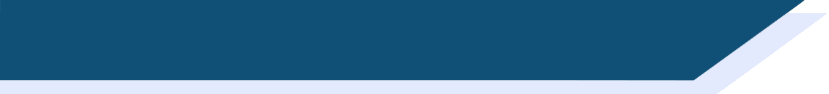 Qui va où ?
Qui va où ? Partenaire B (2)
Partenaire B
Say where your partner is going (‘tu’) and where your partner and friends are going (‘vous’).
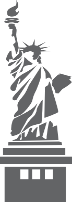 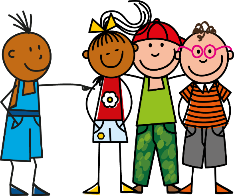 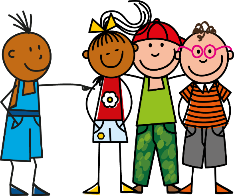 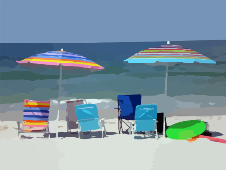 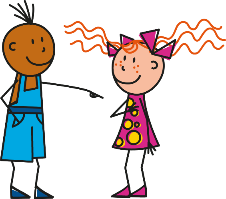 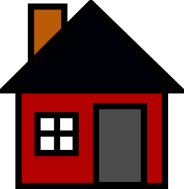 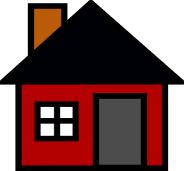 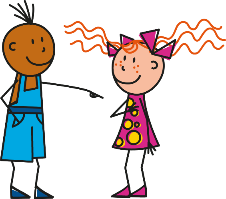 Léa’s
Amir’s
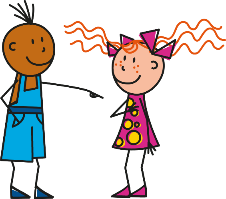 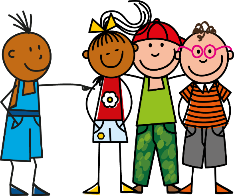 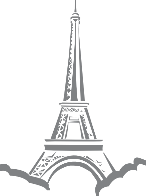 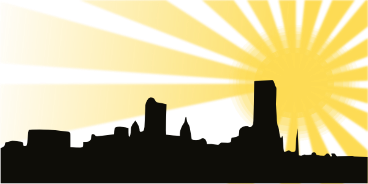 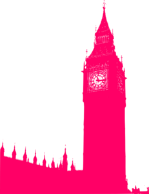 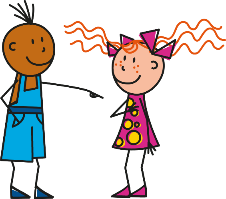 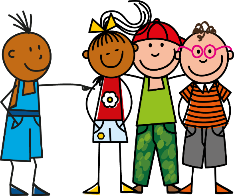 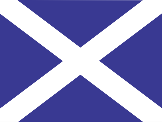 [Speaker Notes: Partner B speaking prompts.
To avoid giving away the answers, Partner A should be made to face away from the board as this slide is displayed; alternatively, a version of this task for printing is downloadable from the NCELP Portal as a Word document.]
parler
Qui va où ?
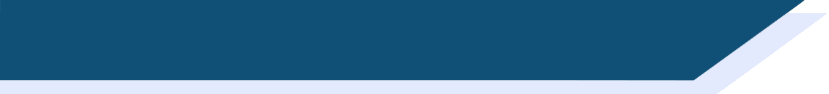 Qui va où ?
Qui va où ? Partenaire A (2)
Partenaire A: réponses
Write in English where you are going (‘you - singular’) and where you are going with your friends (‘you - plural’).
you (plural)
on holiday
New York
you (plural)
Amir’s house
you (singular)
Léa’s house
you (singular)
you (singular)
you (plural)
into town
Paris
you (plural)
London
Scotland
you (singular)
[Speaker Notes: Partner A answer slide.  Teachers can use this slide to conduct feedback. (Answers appear on successive mouse clicks.)]
The verb ‘aller’ – to go
grammaire
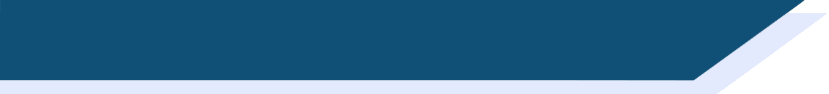 The verb ‘aller’ – to go
We have already met the following plural forms of the verb aller:
When referring to a group of people containing both males and females, we use ‘ils’ (the masculine form) for ‘they’.
nous allons
we go /  are going
vous allez
you (plural) go / are going
To say they go, we use ils vont (masculine plural) or elles vont(feminine plural):
ils vont
they (masculine plural) go / are going
elles vont
they (feminine plural) go / are going
[Speaker Notes: Timing: 2 minutes

Aim: Introduce ‘ils/elles’ form of aller.

Procedure:
1. Click to bring up the explanation.]
Qui va où ? (il/elle versus ils/elles)
lire
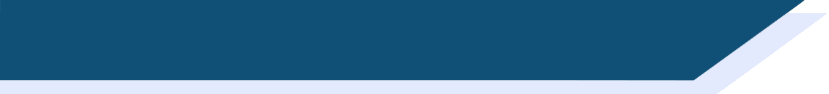 Qui va où ? (il/elle versus ils/elles)
Lis les phrases. C’est qui ? Il/elle ou ils/elles ?
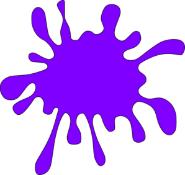 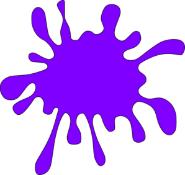 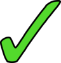 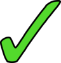 va à la poste.
va à Paris.
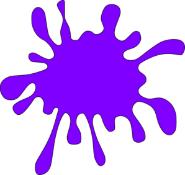 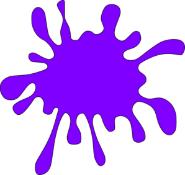 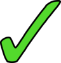 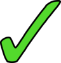 va chez Léa.
vont en Angleterre.
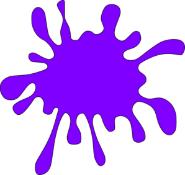 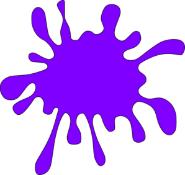 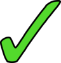 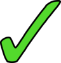 vont en ville.
va au magasin.
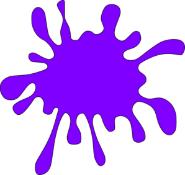 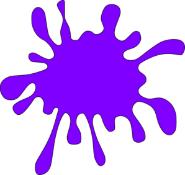 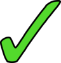 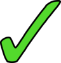 vont  en vacances.
vont à Londres.
[Speaker Notes: Timing: 4 minutes

Aim: Recognise ‘il/elle’ and ‘ils/elles’ forms of aller when reading.

Procedure:
Students use the form of the verb aller in each sentence to work out the person of the verb in each case – ‘il/elle’ or ‘ils/elles’ - ticking the appropriate column. 
The answers are animated upon successive mouse clicks.]
Qui va où ? (il/elle versus ils/elles)
Qui va où ? (il/elle versus ils/elles)
écouter
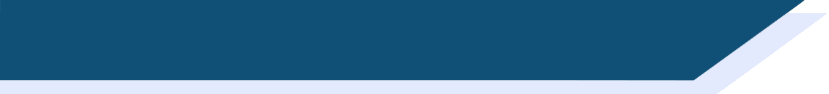 Qui va où ? (il/elle versus ils/elles)
Écoute les phrases. C’est qui ? Il/elle ou ils/elles ?
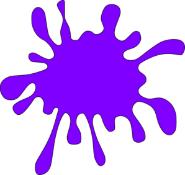 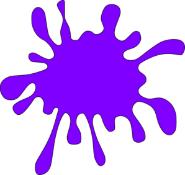 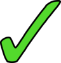 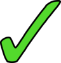 1
5
vont à Paris.
vont à Poitiers.
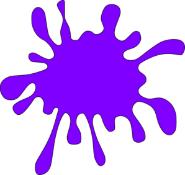 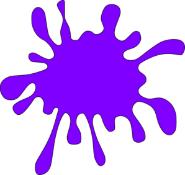 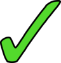 6
2
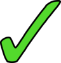 vont à Bordeaux.
va à Rouen.
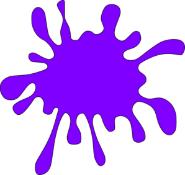 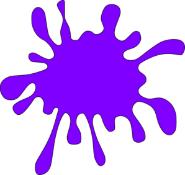 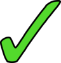 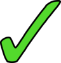 3
7
va à Blois.
va à Lyon.
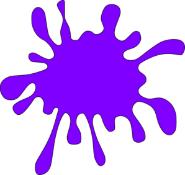 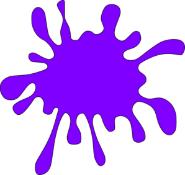 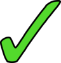 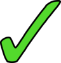 4
va à Deauville.
8
vont à Calais.
[Speaker Notes: Timing: 4 minutes

Aim: Recognise ‘tu’ and ‘vous’ forms of aller when listening.

Procedure:
Students use the form of the verb aller heard in each sentence to work out the person of the verb in each case – il/elle or ils/elles - ticking the appropriate column. 
The answers are animated upon successive mouse clicks.

Transcript
1) [Ils/Elles] vont à Paris.
2) [Ils/Elles] vont à Bordeaux.
3) [Il/Elle] va à Blois.
4) [Il/Elle] va à Deauville.
5) [Ils/Elles] vont à Poitiers.
6) [Il/Elle] va à Rouen.
7) [Il/Elle] va à Lyon.
8) [Ils/Elles] vont à Calais.]
parler
Qui va où ?
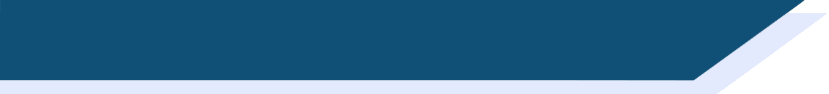 Qui va où ?
Qui va où ? Partenaire A  & B
Partenaire A & B
Use the pictures to make up a sentence about where he (il) or she (elle) is going, or they (il/elle) are going. Say the sentence to your partner, who has to translate it into English. Swap roles. Repeat four times.
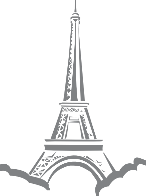 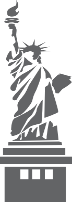 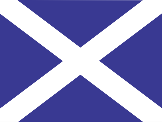 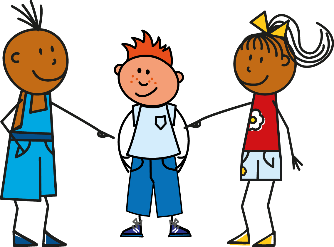 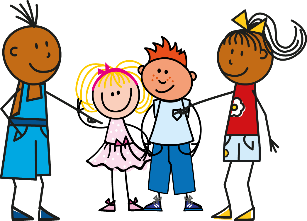 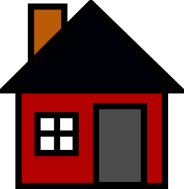 Léa’s
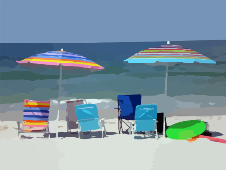 il
ils
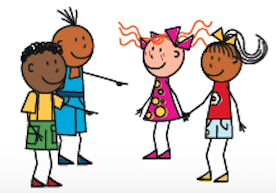 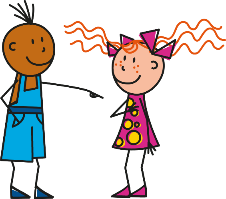 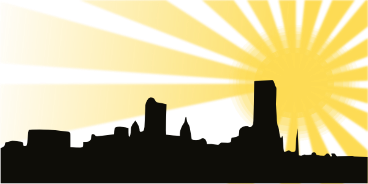 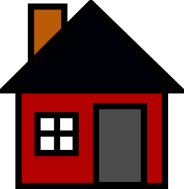 Amir’s
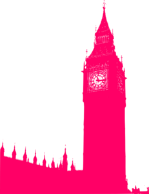 elle
elles
[Speaker Notes: Timing: 5 minutes

Aim: Paired speaking activity to practice production and recognition of forms of aller in third person singular and plural together with the correct use of the preposition ‘à’, ‘en’ and ‘chez’ plus destination vocabulary as previously presented.

Procedure:
This speaking activity requires students to work in pairs, one generating a French sentence using the pictures for inspiration, which the other will translate into English. 
Partners alternate roles each time, each producing and translating a total of five sentences.]
écrire
Qui va où ?
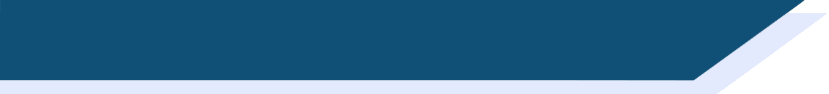 Qui va où ?
Qui va où ?
Use the pictures to make up six sentences: two about where he (il) is going, two about where she (elle) is going, and two about where they (ils/elles) are going. Write the sentences down and give them to your partner, who has to write them in English. 
Do the same for your partner’s sentences.
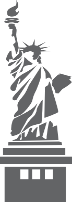 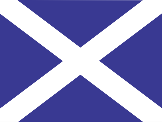 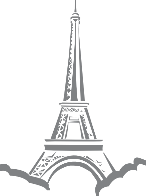 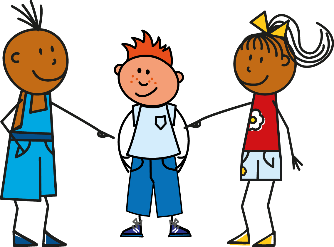 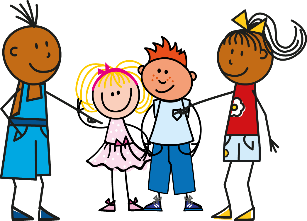 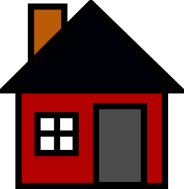 Léa’s
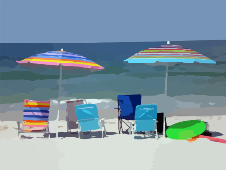 il
ils
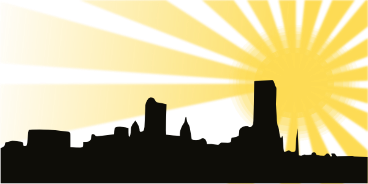 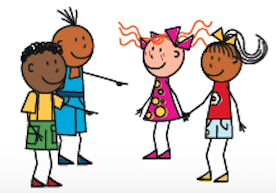 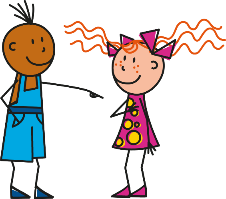 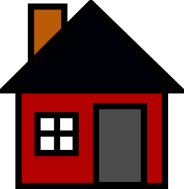 Amir’s
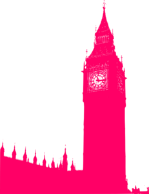 elle
elles
[Speaker Notes: Optional written production task. (This could be set as an additional homework activity – omitting the pair work element.)
Timing: 10 minutes

Aim: Written production practice of forms of aller in third person singular and plural together with the correct use of the preposition ‘à’, ‘en’ and ‘chez’ plus destination vocabulary as previously presented.

Procedure:
Students should create six sentences in French, using the pictures for inspiration. 
Two sentences should use the subject pronoun ‘il’, two more should use the subject pronoun ‘elle’, and the remaining two should use ‘ils’ or ‘elles’. 
Students should hand their French sentences to their partner, who will then write a translation of each sentence in English. This is reciprocated.]
Gaming Grammar
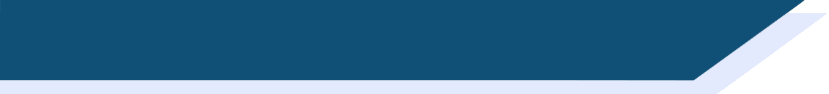 Gaming Grammar
Relevant mini game(s): 
Verbs (present): 1st person singular/plural (Verb agreement (present))
Verbs (present): 2nd person singular/plural (Verb agreement (present))
Verbs (present): 3rd person singular/plural (Verb agreement (present))
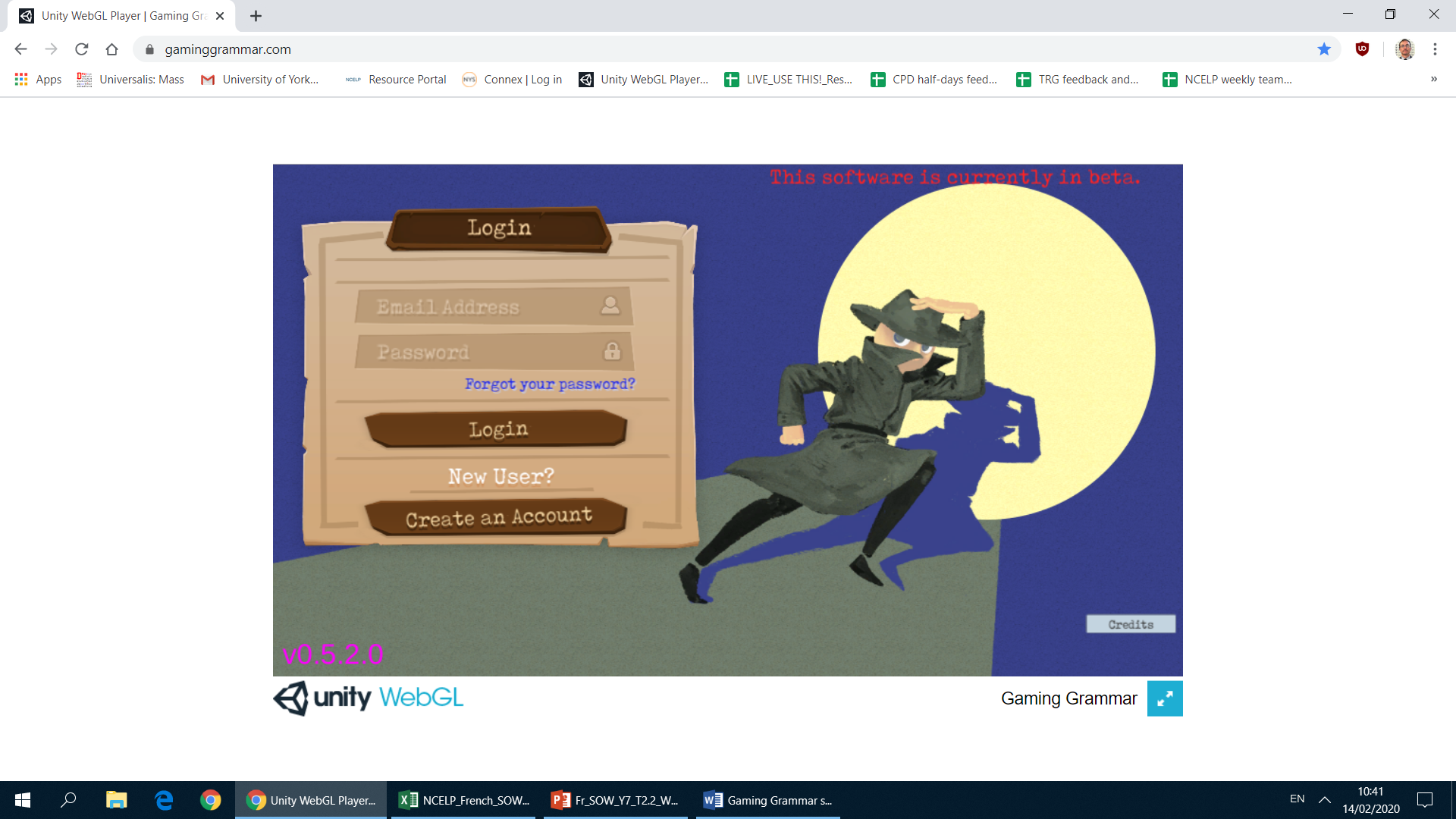 [Speaker Notes: This slide links to Gaming Grammar login screen. The appropriate mission can then be selected from the menu page.
Students will progress through the game at their own rate; teachers should use the teacher interface to check progress. This will help to inform future lesson planning.]
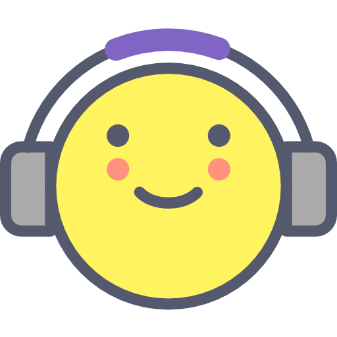 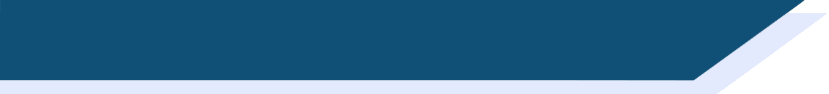 Devoirs
Vocabulary Learning Homework (Term 2.2, Week 5)
Audio file
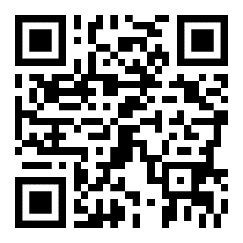 Audio file QR code:
Student worksheet
Quizlet link
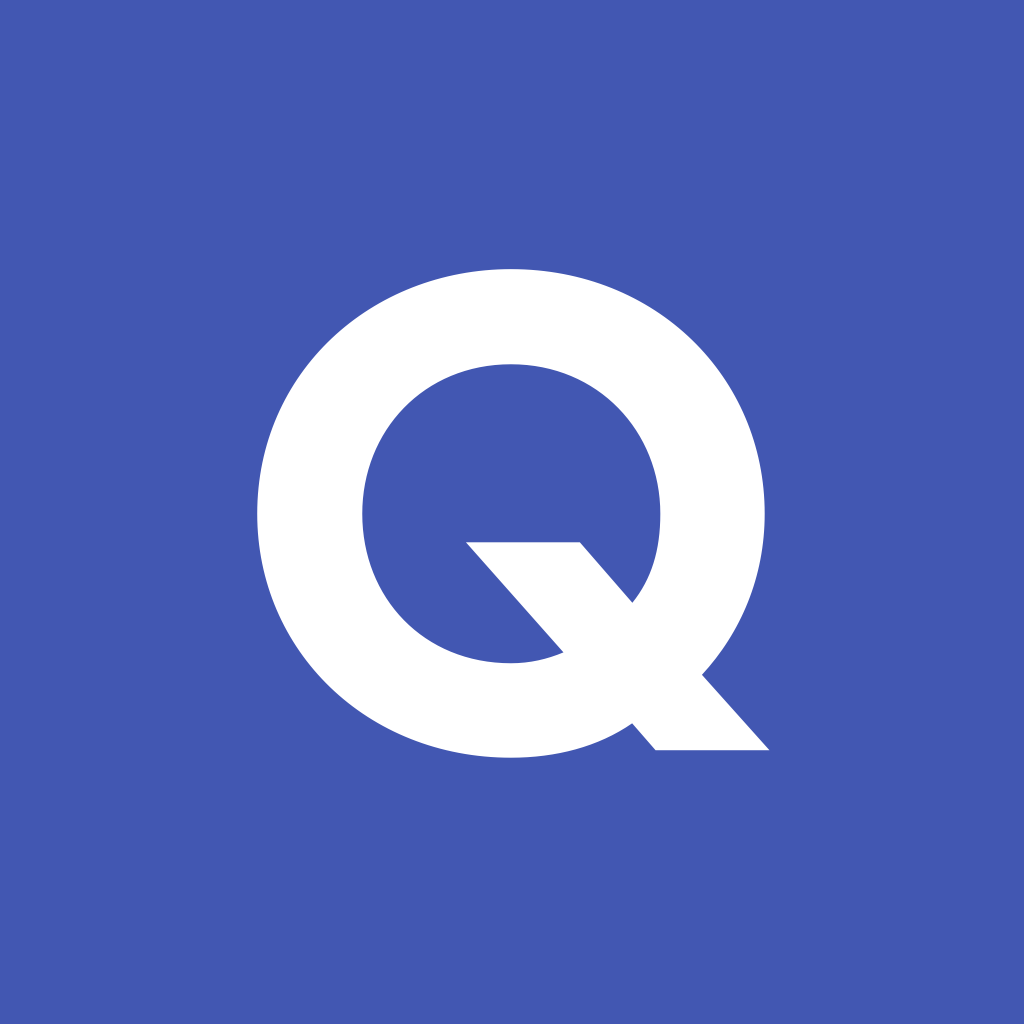 In addition, revisit:	Term 2.2 Week 2
			Term 2.1 Week 1